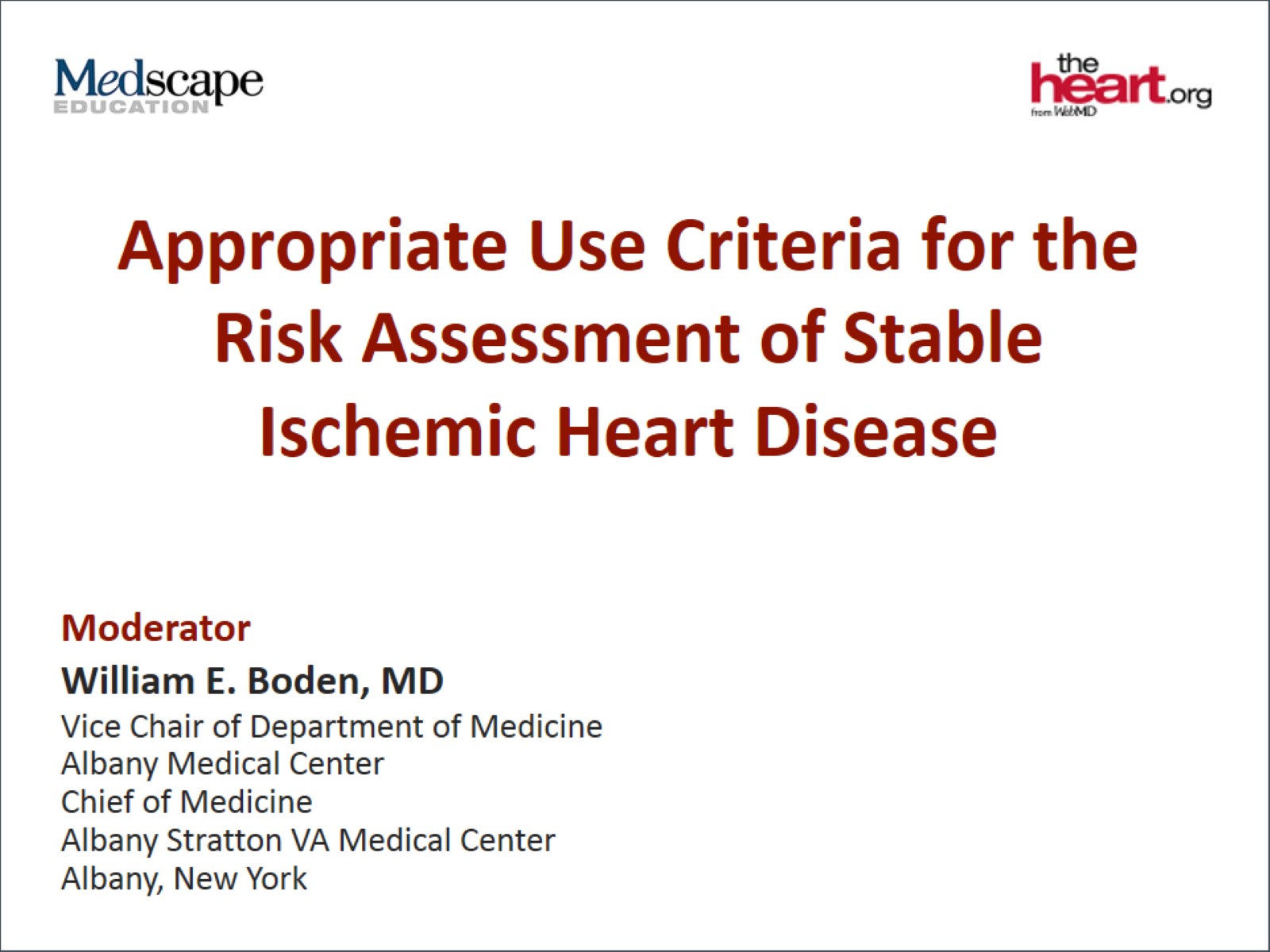 Appropriate Use Criteria for the Risk Assessment of Stable Ischemic Heart Disease
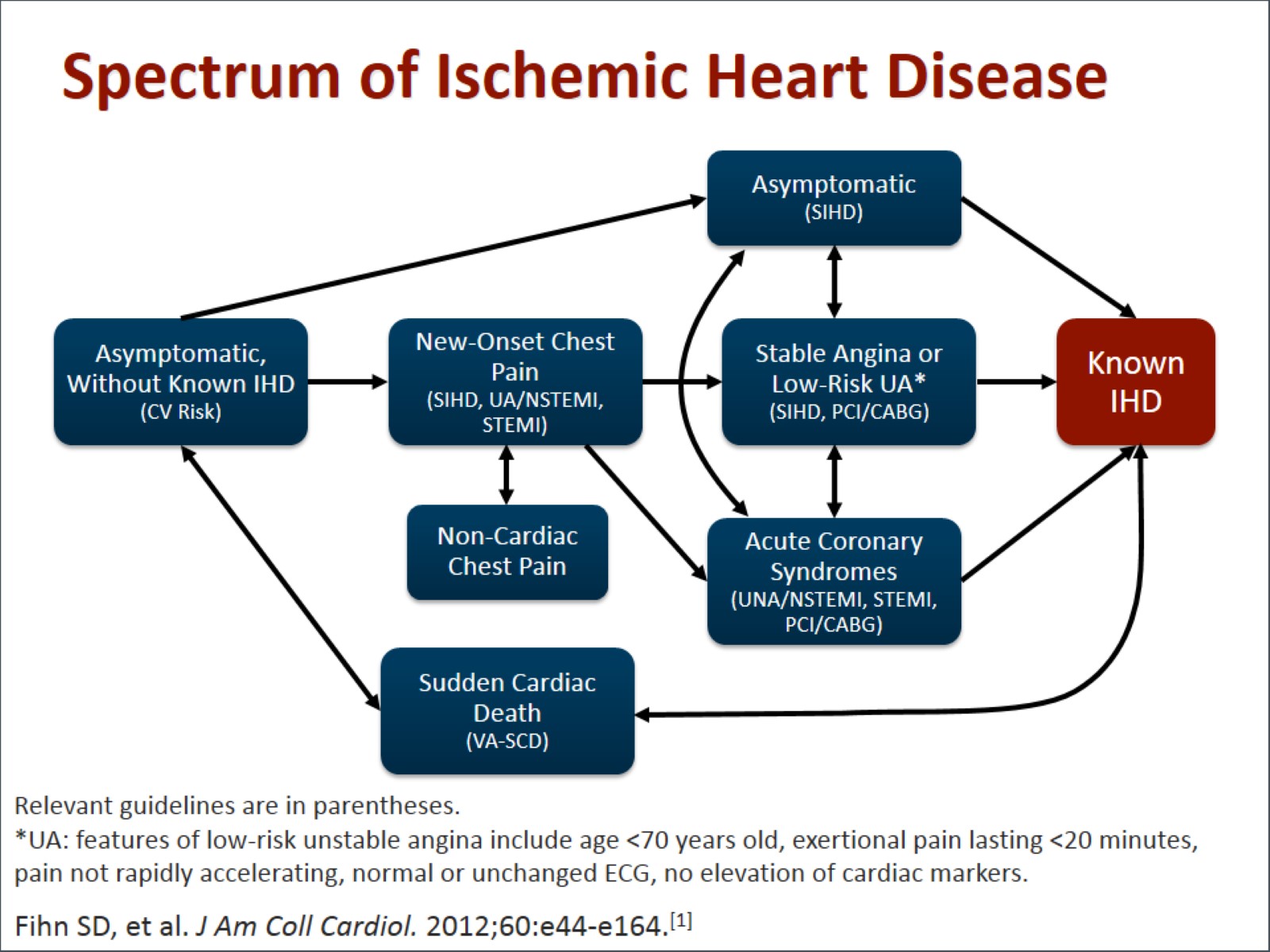 Spectrum of Ischemic Heart Disease
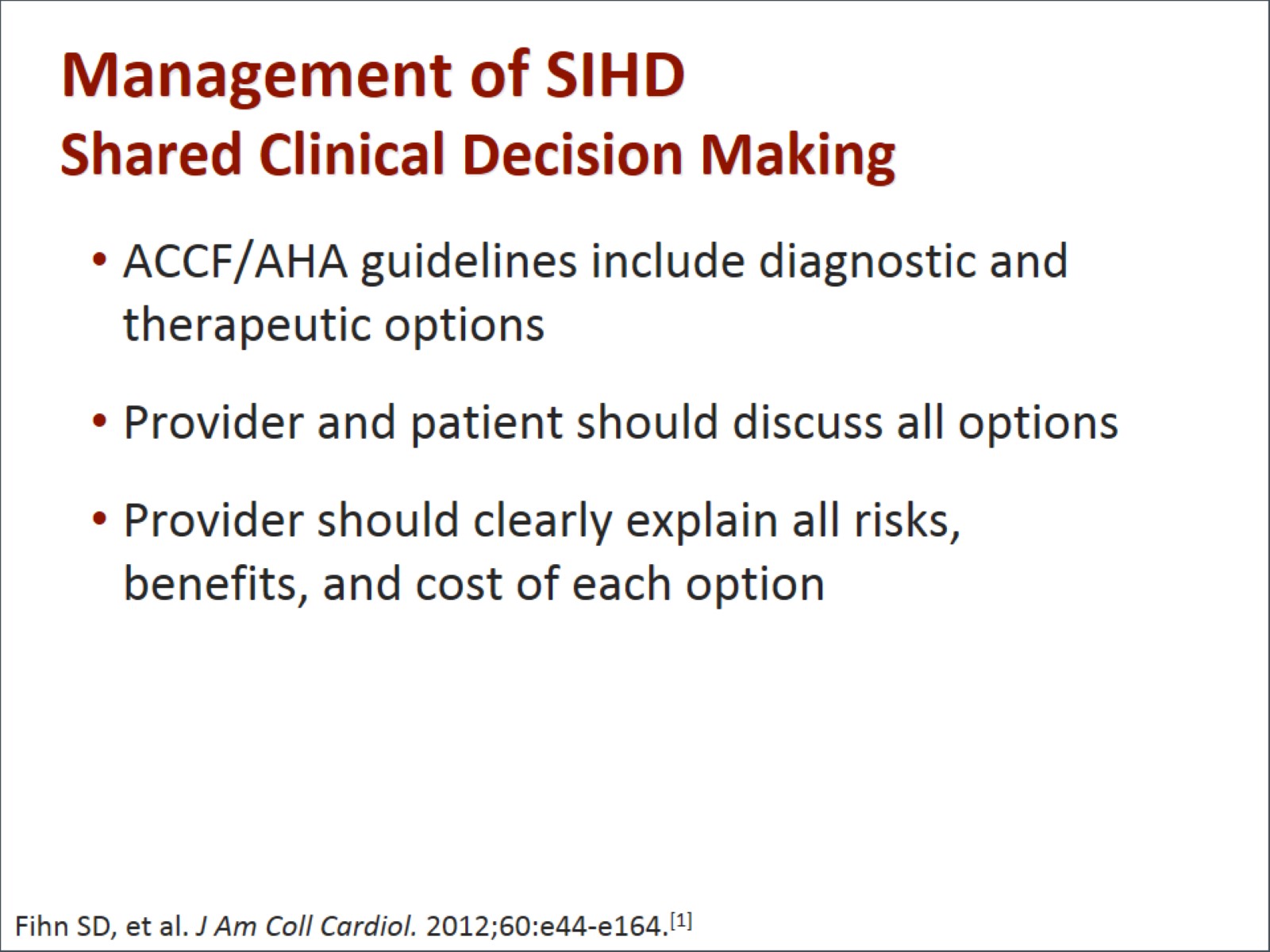 Management of SIHDShared Clinical Decision Making
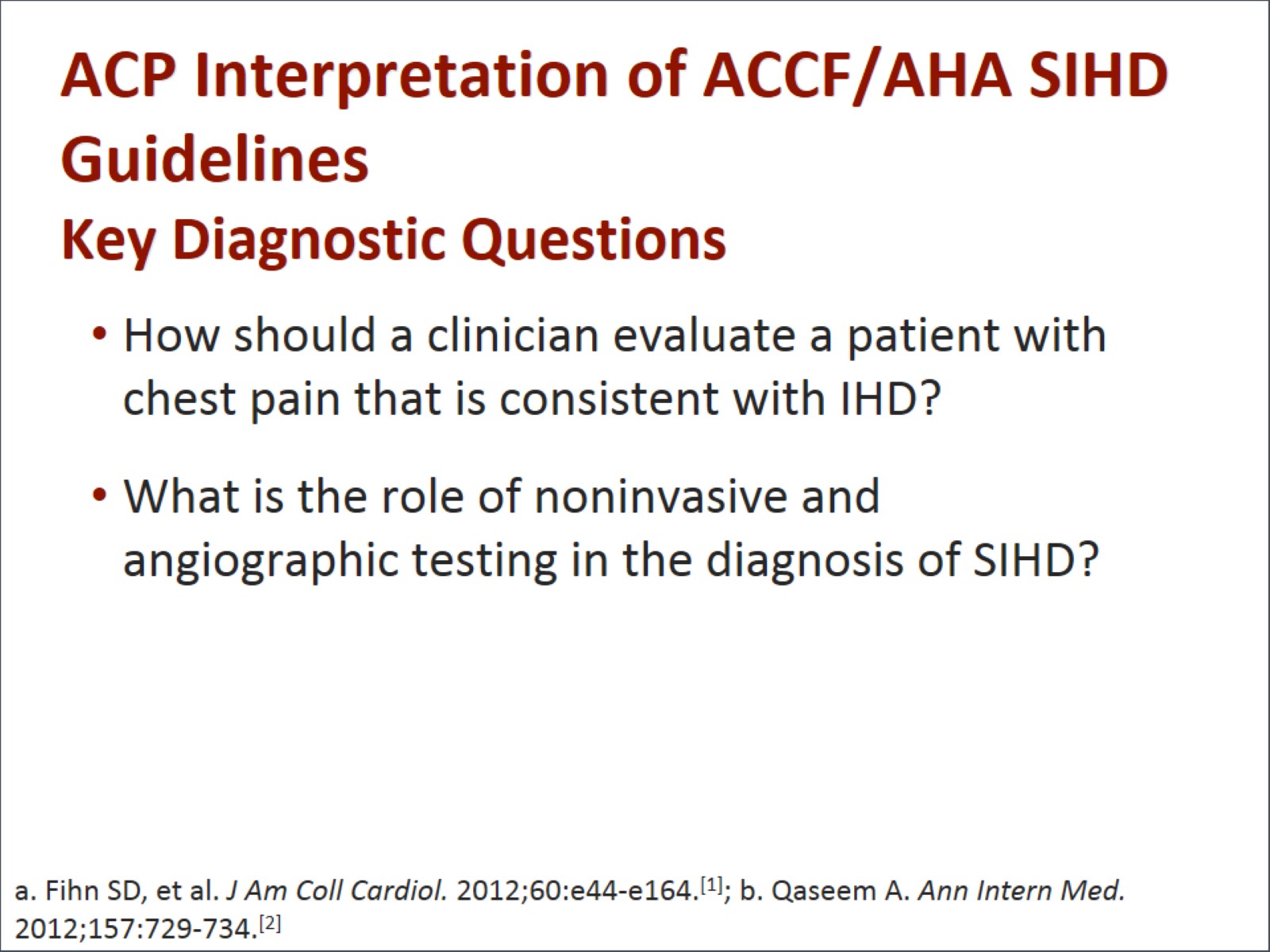 ACP Interpretation of ACCF/AHA SIHD GuidelinesKey Diagnostic Questions
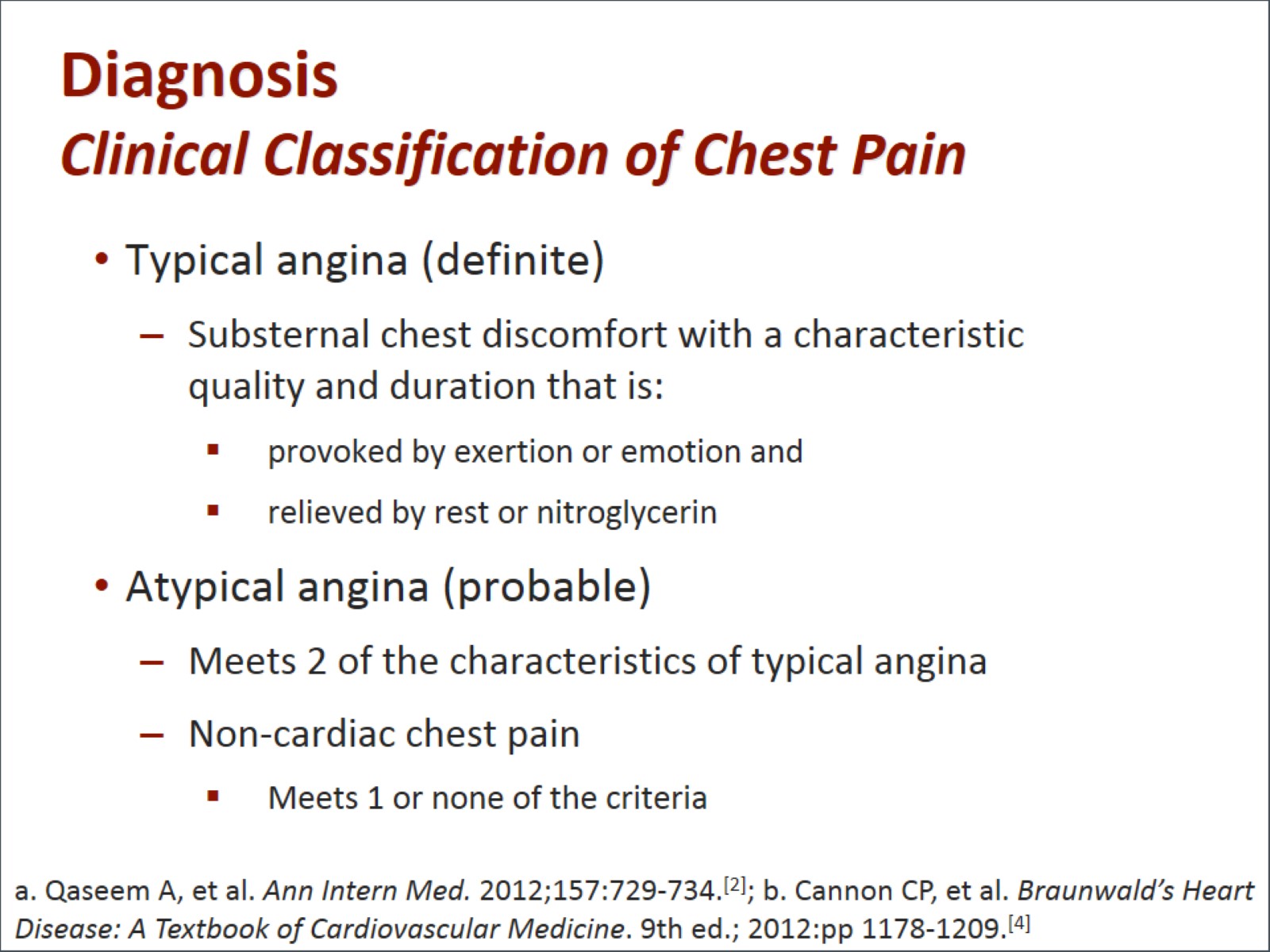 DiagnosisClinical Classification of Chest Pain
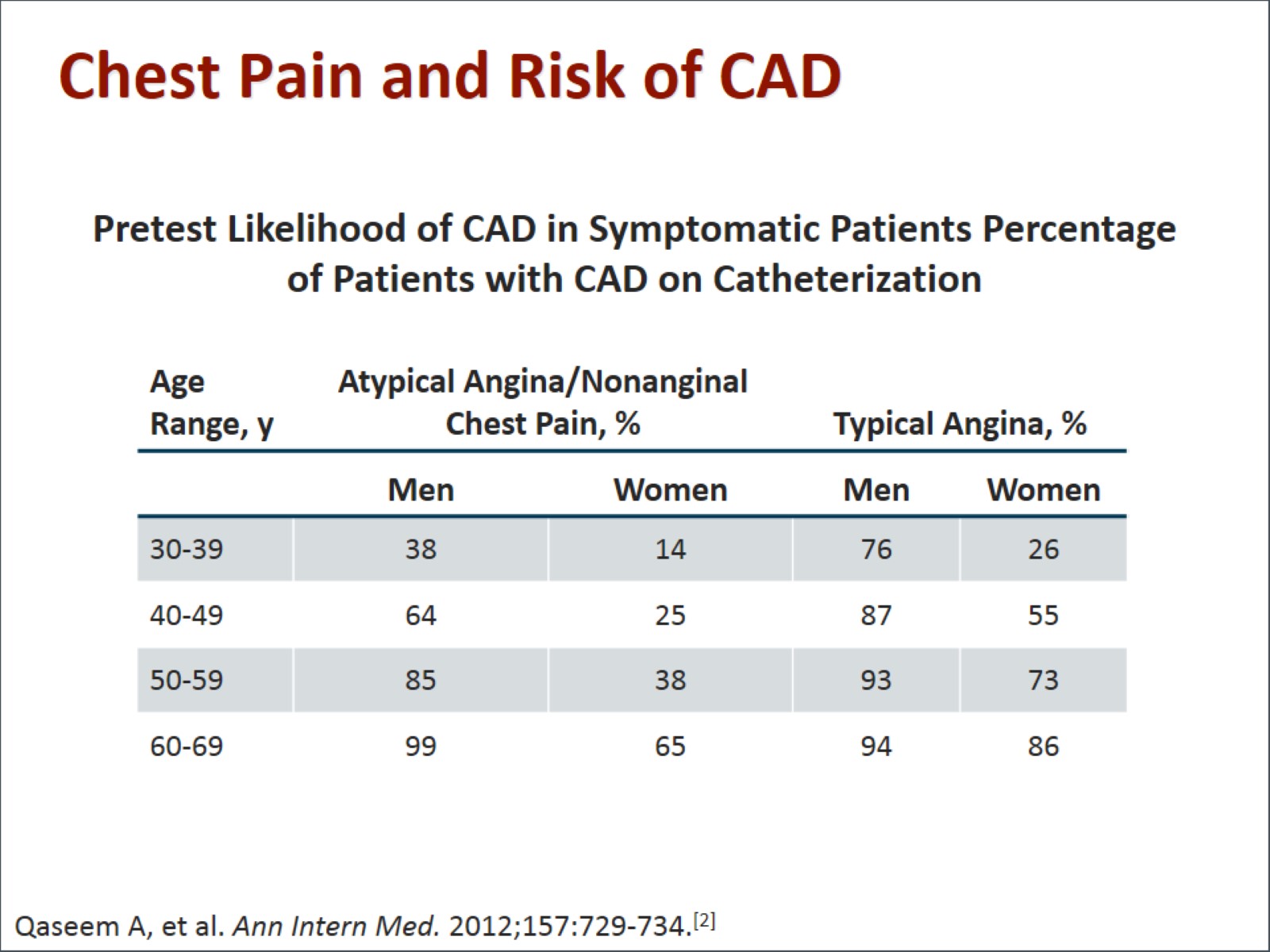 Chest Pain and Risk of CAD
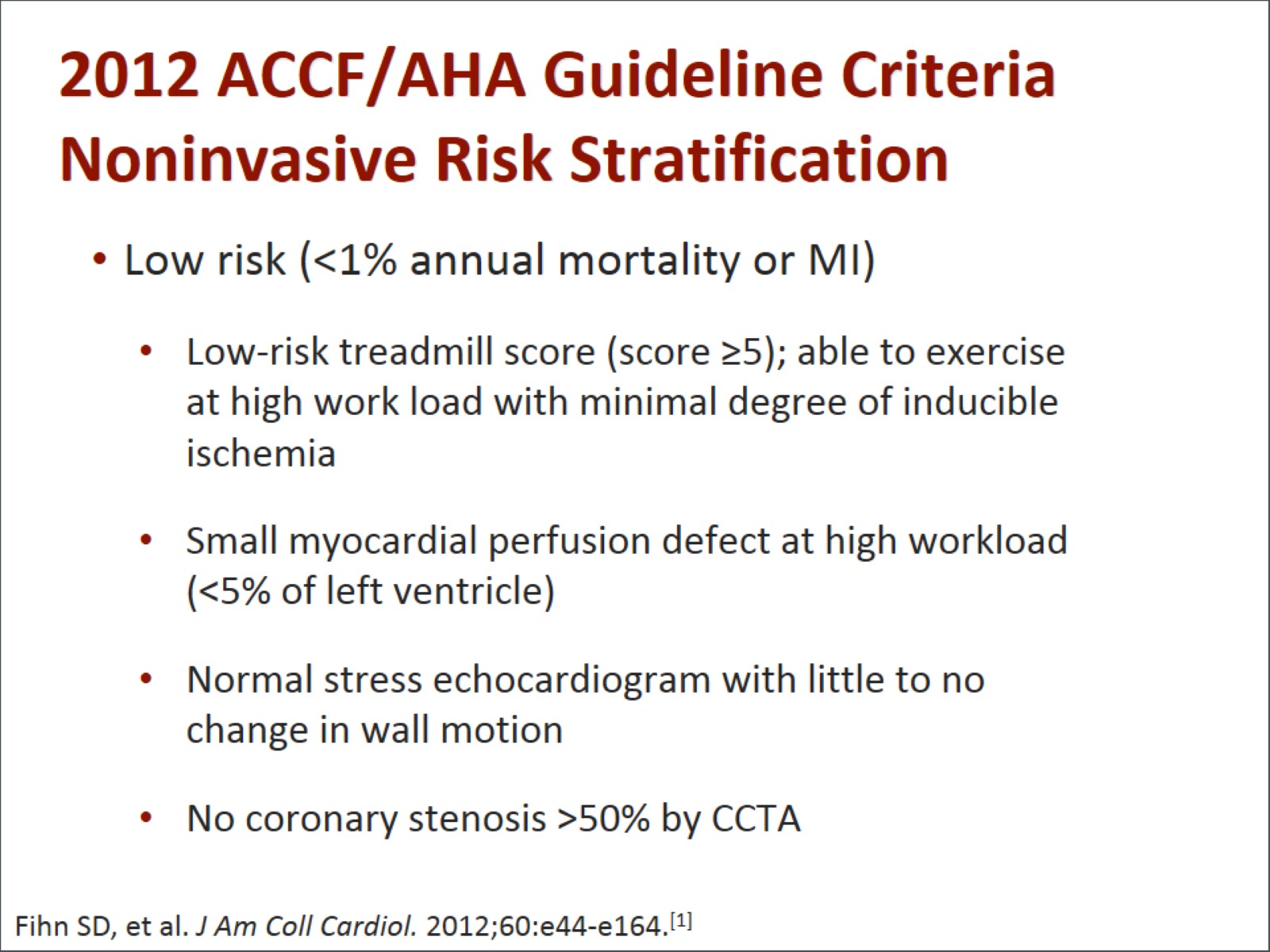 2012 ACCF/AHA Guideline Criteria Noninvasive Risk Stratification
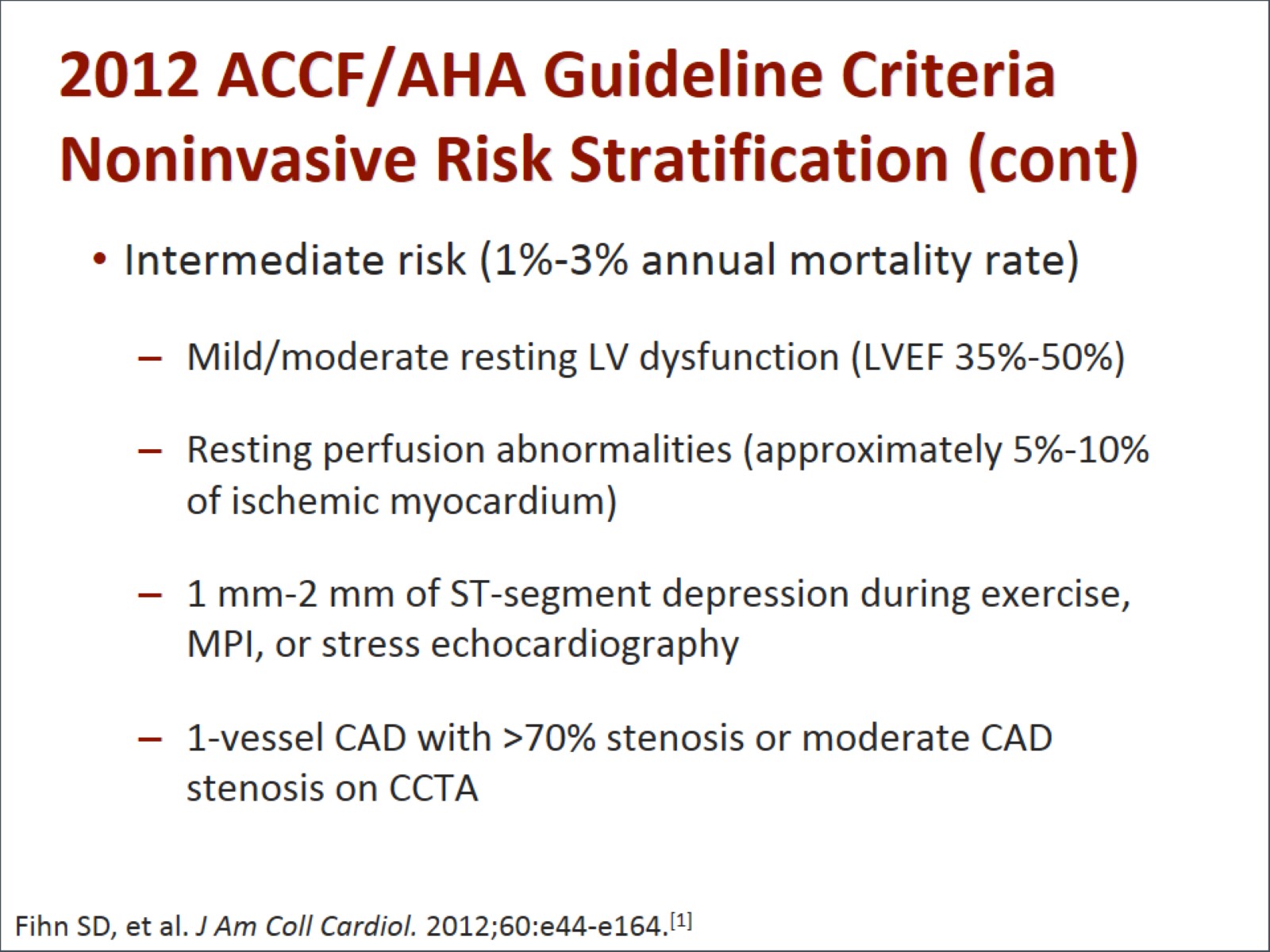 2012 ACCF/AHA Guideline Criteria Noninvasive Risk Stratification (cont)
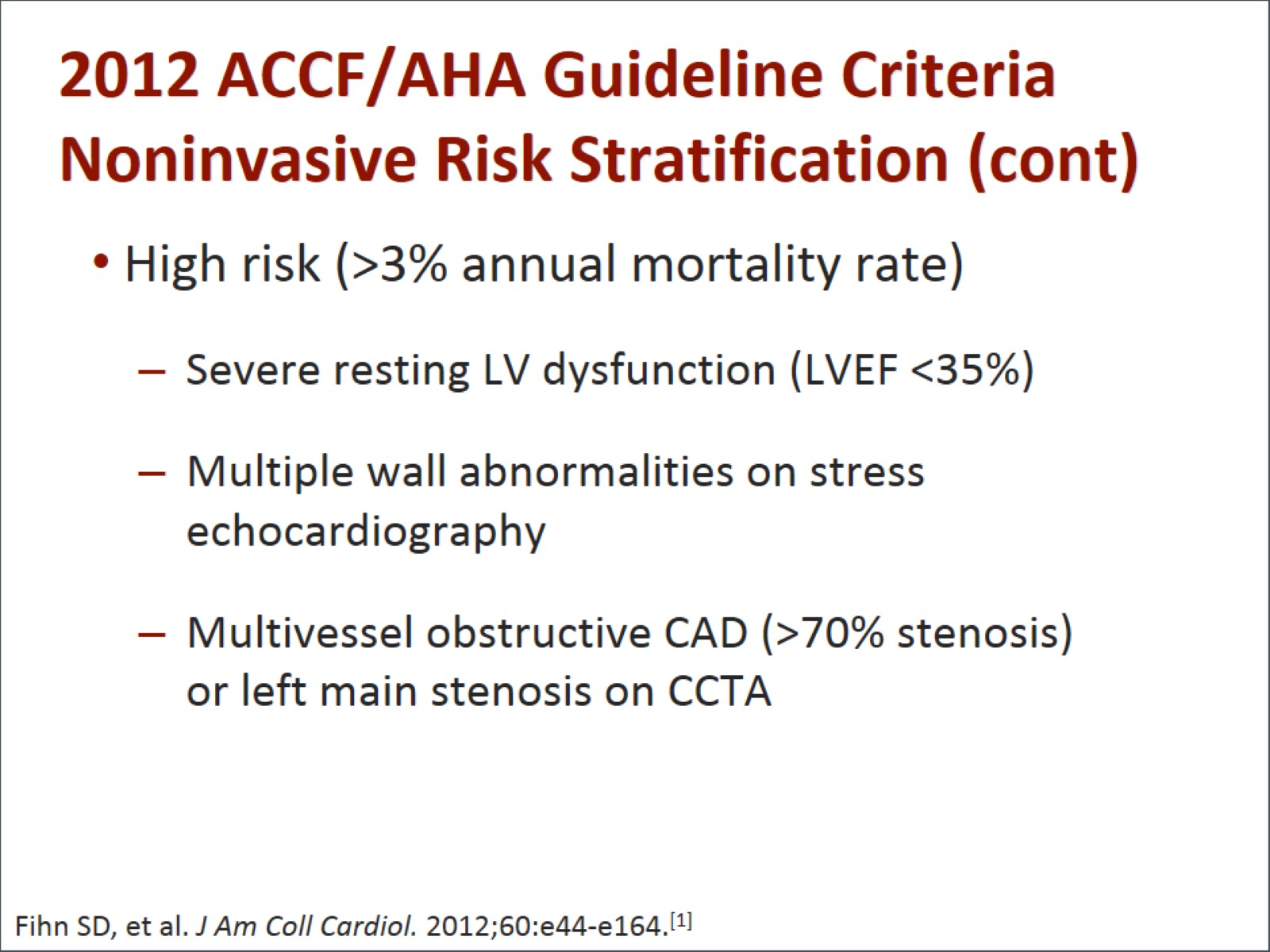 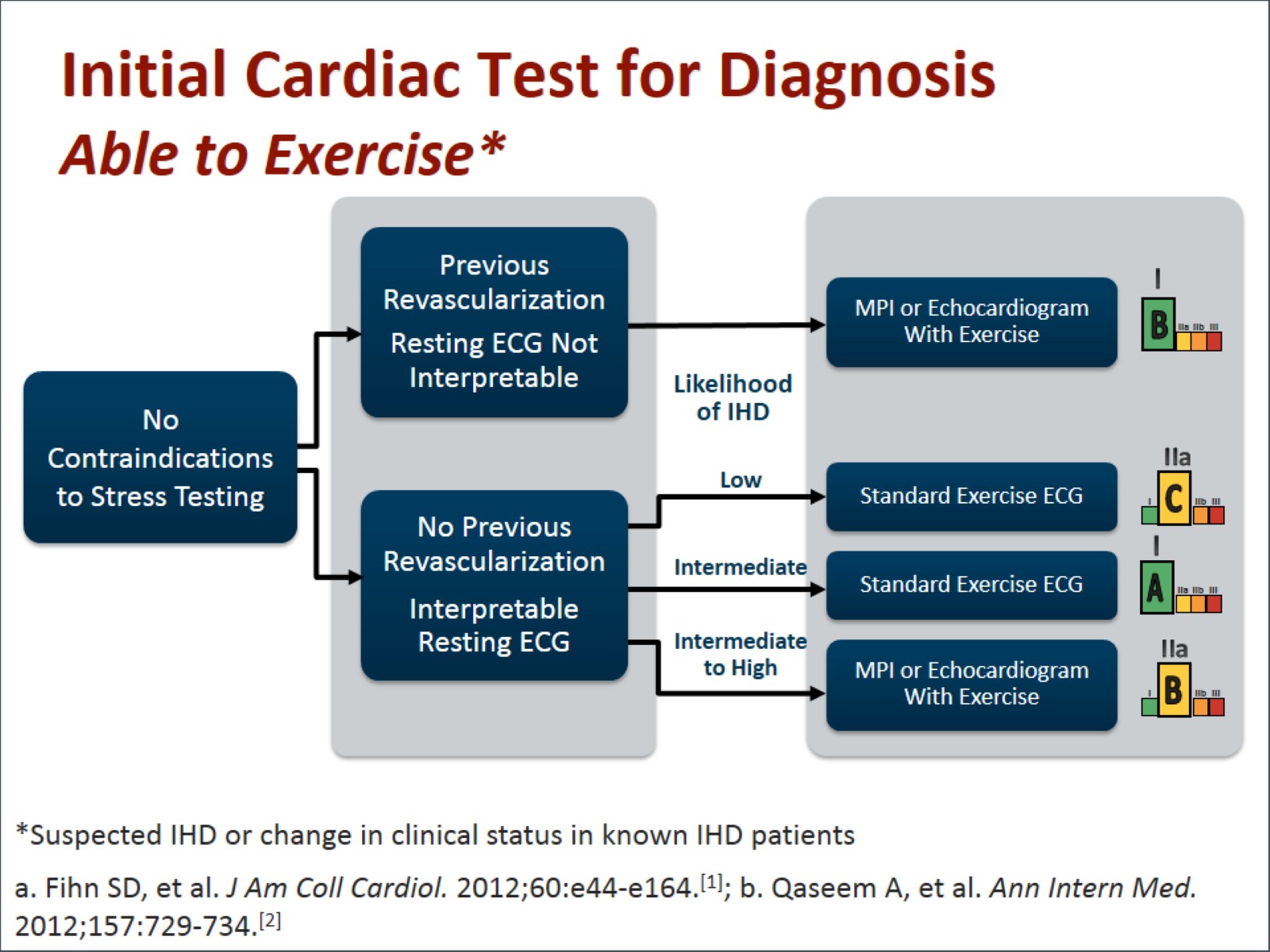 Initial Cardiac Test for DiagnosisAble to Exercise*
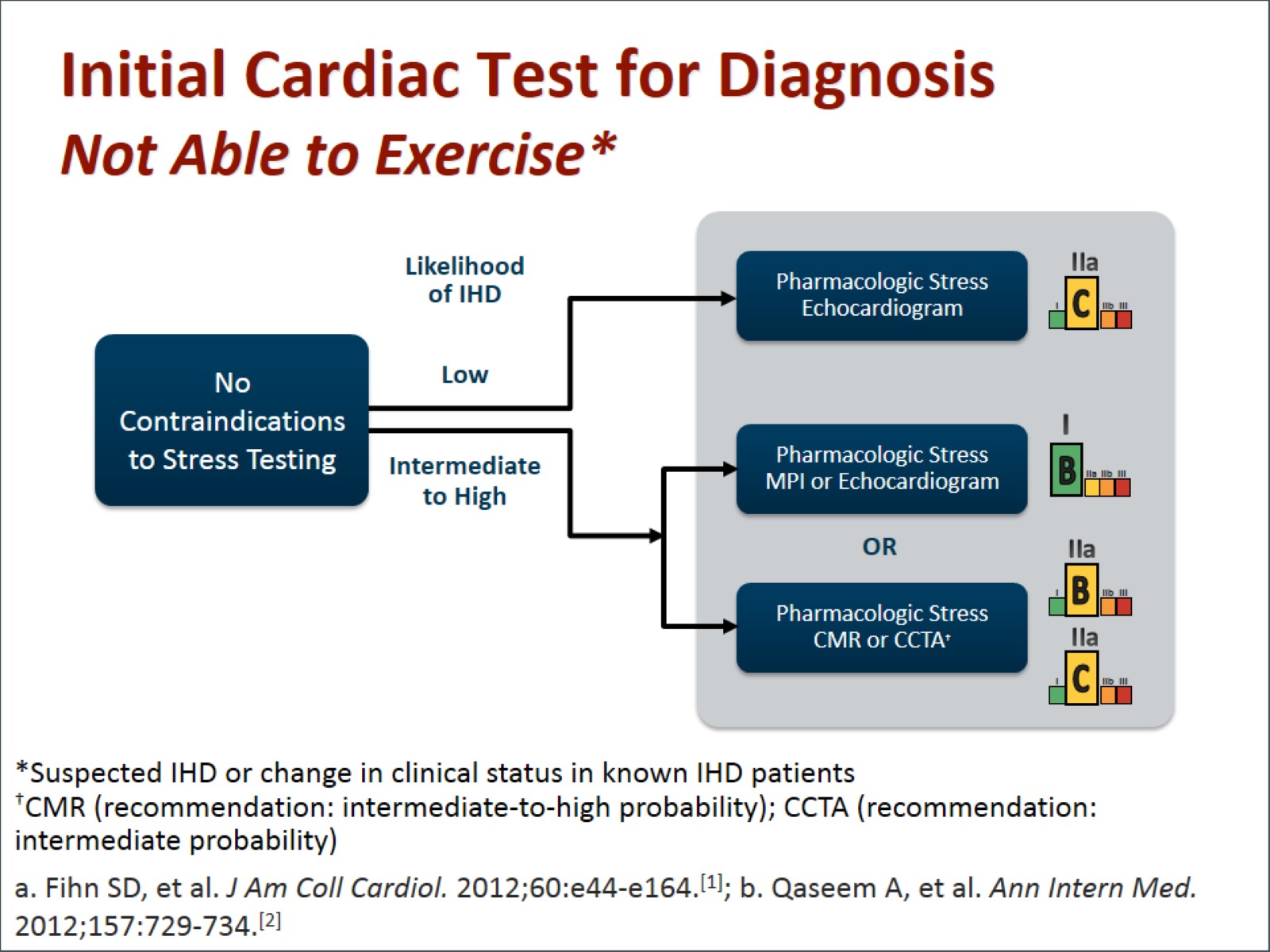 Initial Cardiac Test for DiagnosisNot Able to Exercise*
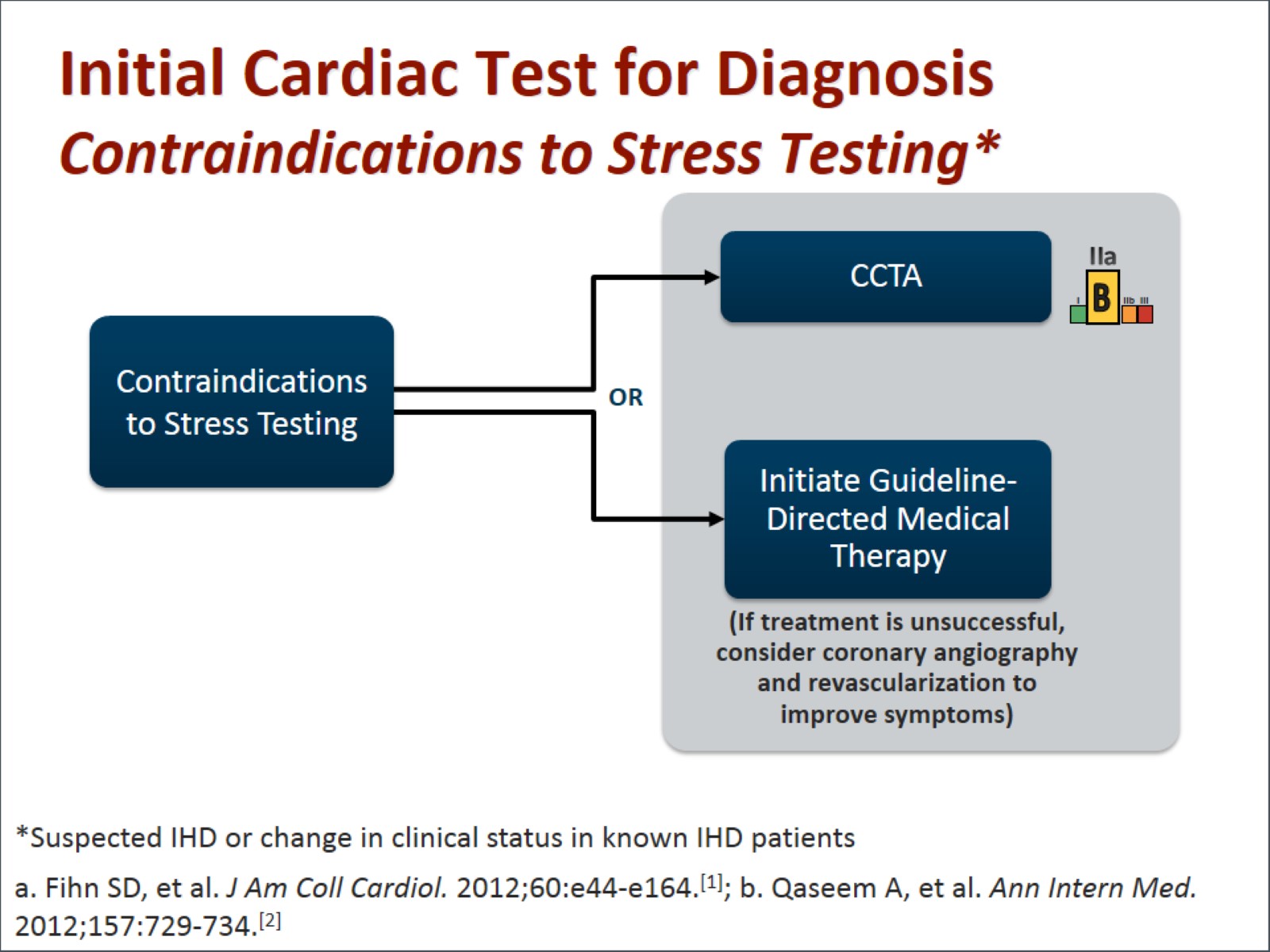 Initial Cardiac Test for DiagnosisContraindications to Stress Testing*
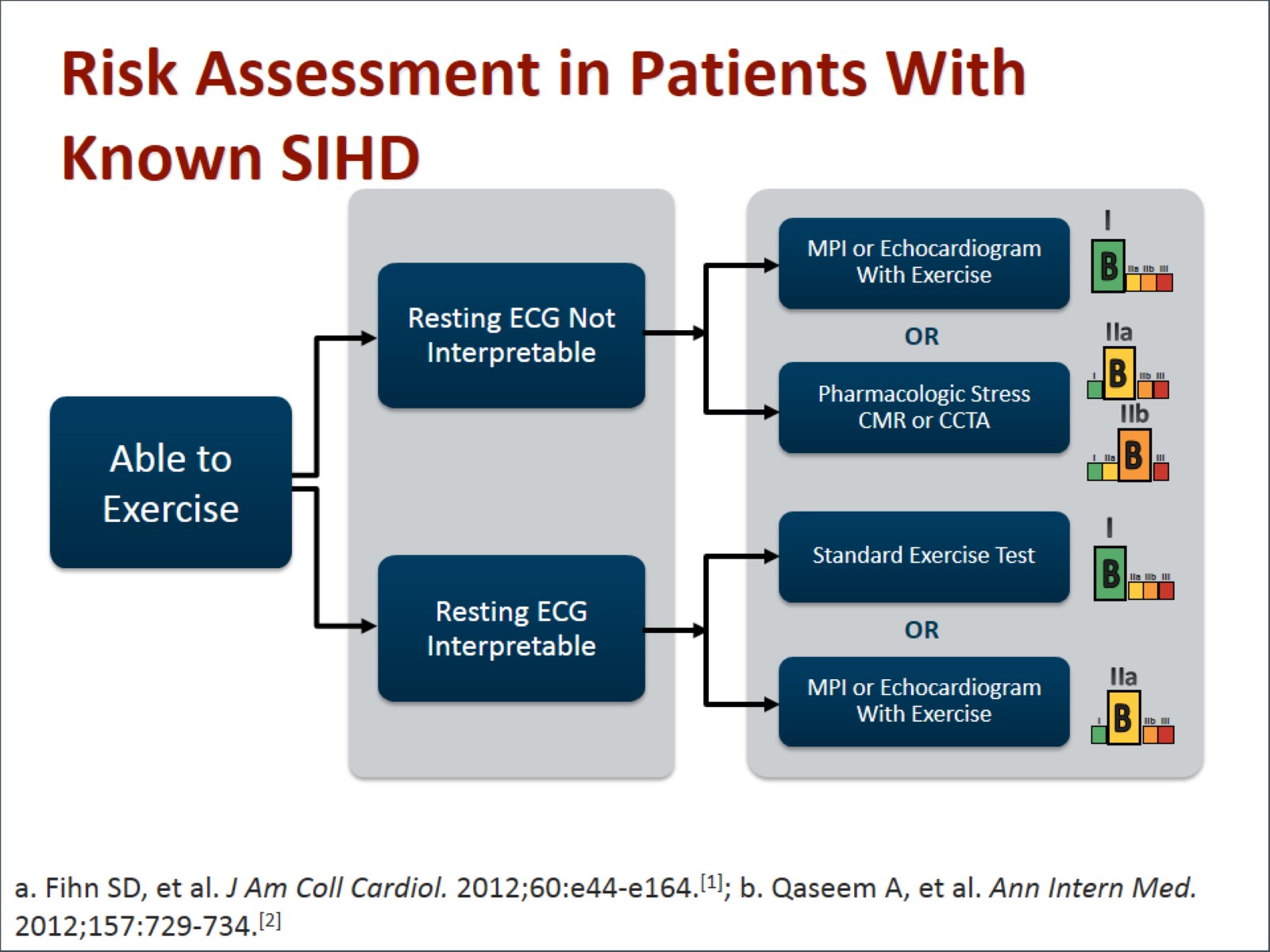 Risk Assessment in Patients With Known SIHD
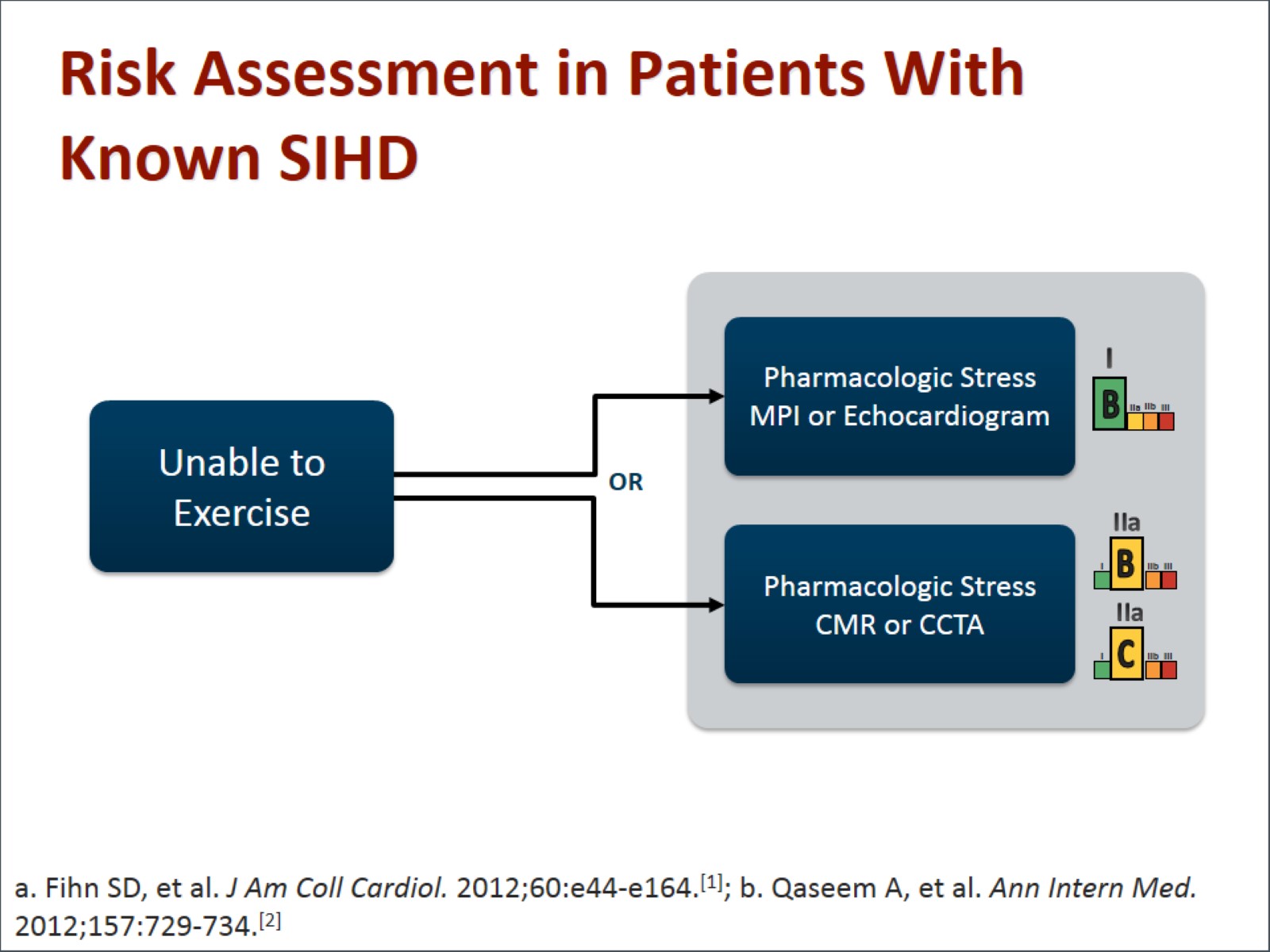 Risk Assessment in Patients With Known SIHD
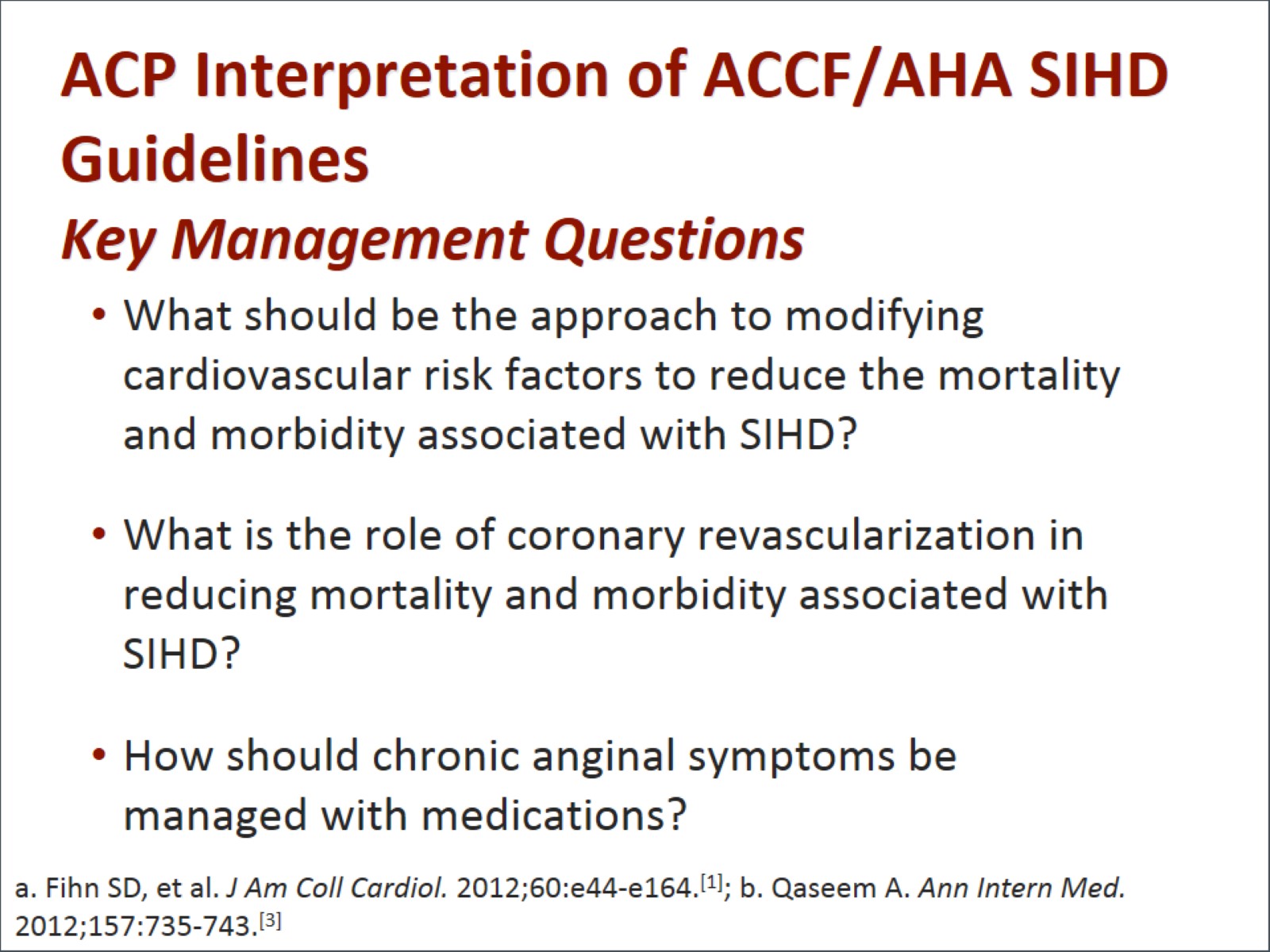 ACP Interpretation of ACCF/AHA SIHD GuidelinesKey Management Questions
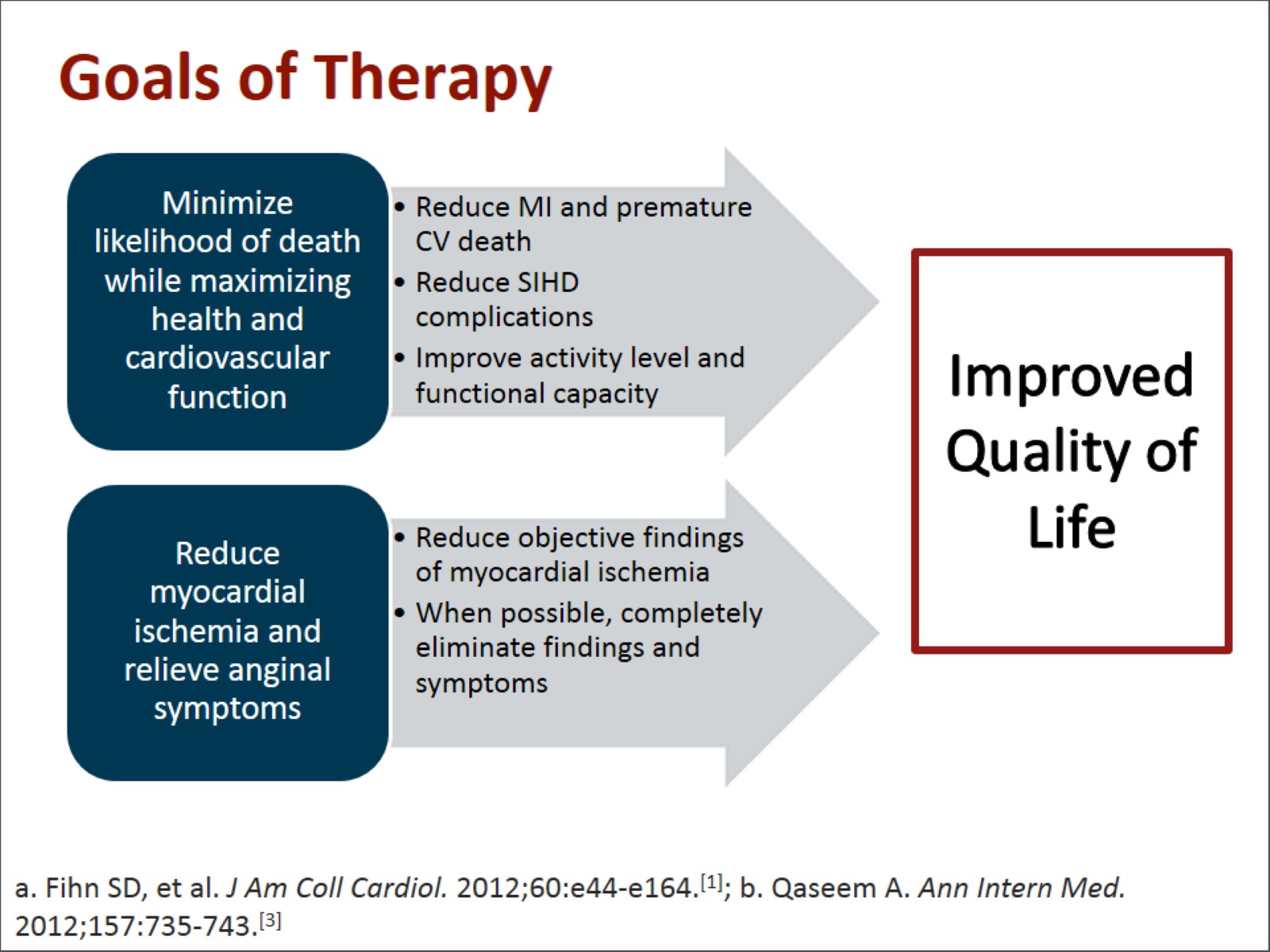 Goals of Therapy
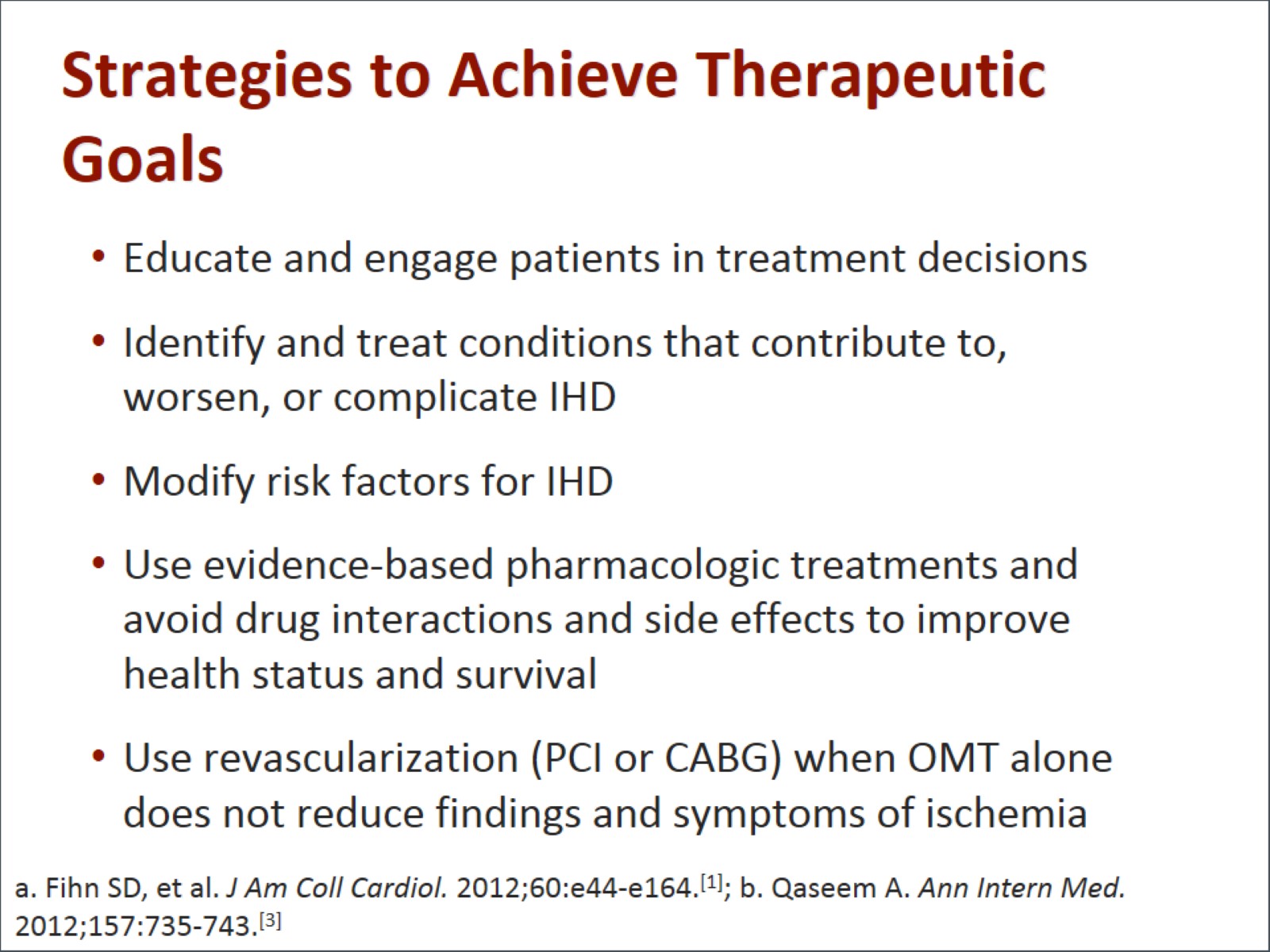 Strategies to Achieve Therapeutic Goals
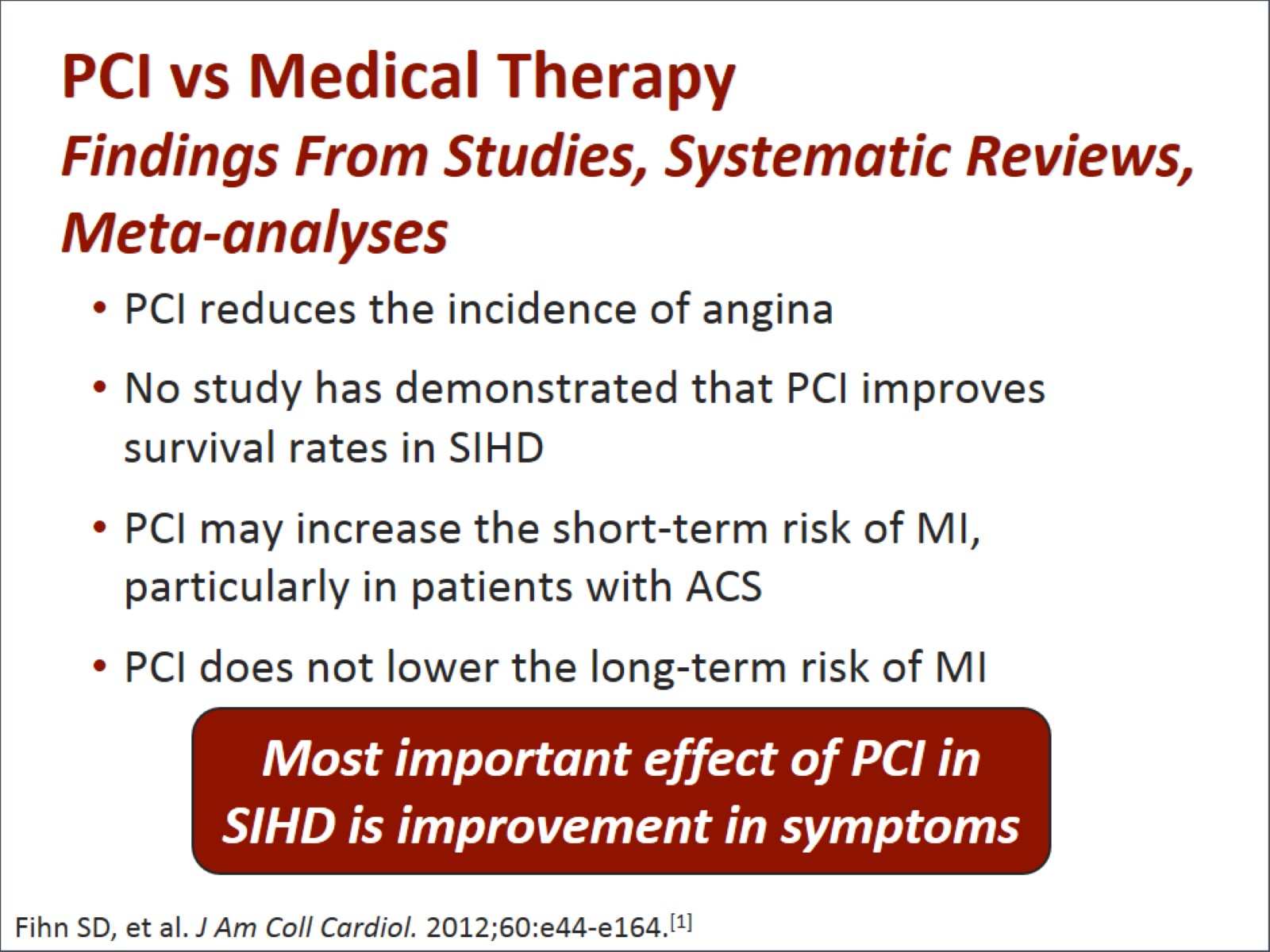 PCI vs Medical Therapy Findings From Studies, Systematic Reviews, Meta-analyses
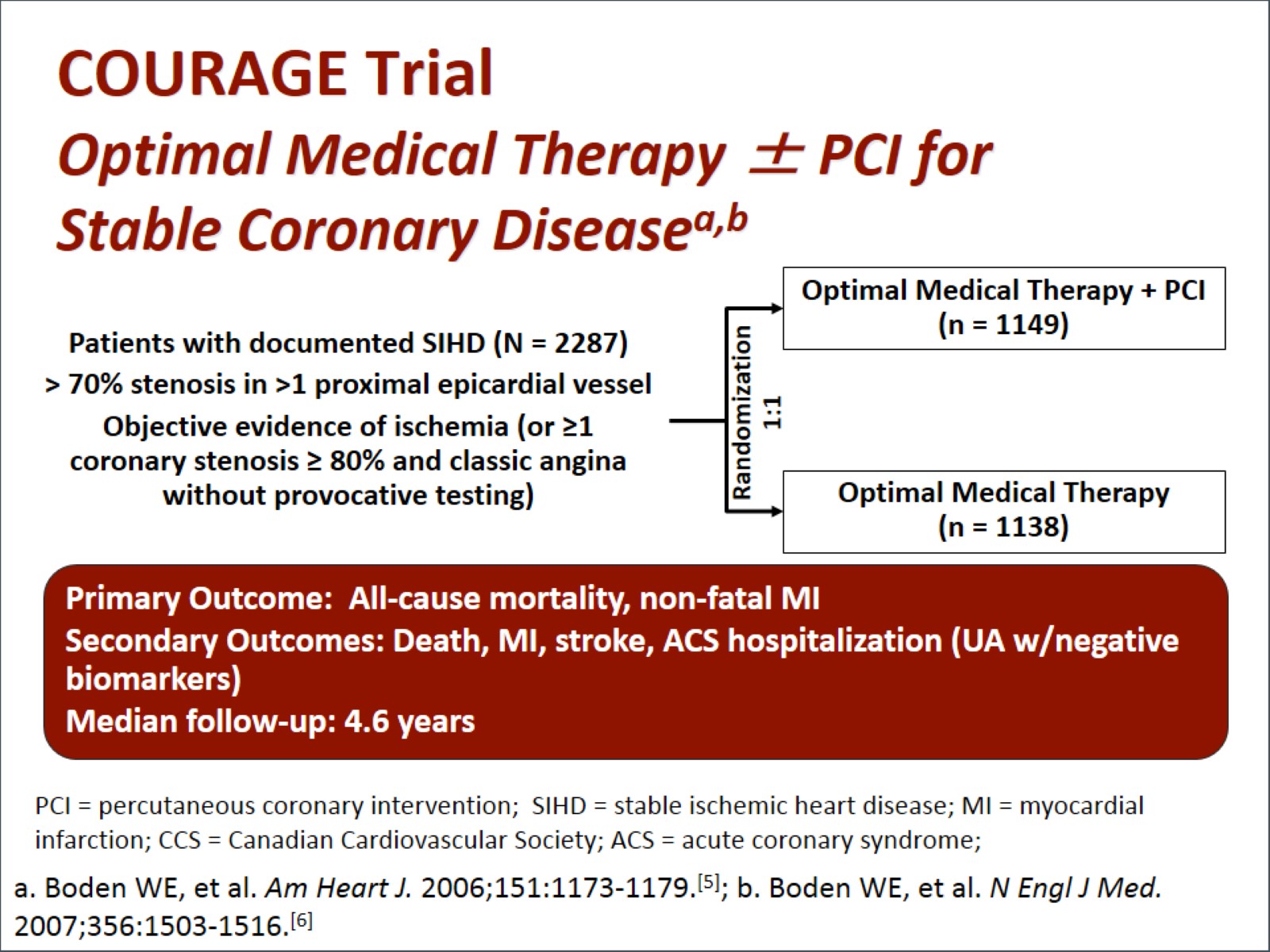 COURAGE TrialOptimal Medical Therapy ± PCI for Stable Coronary Diseasea,b
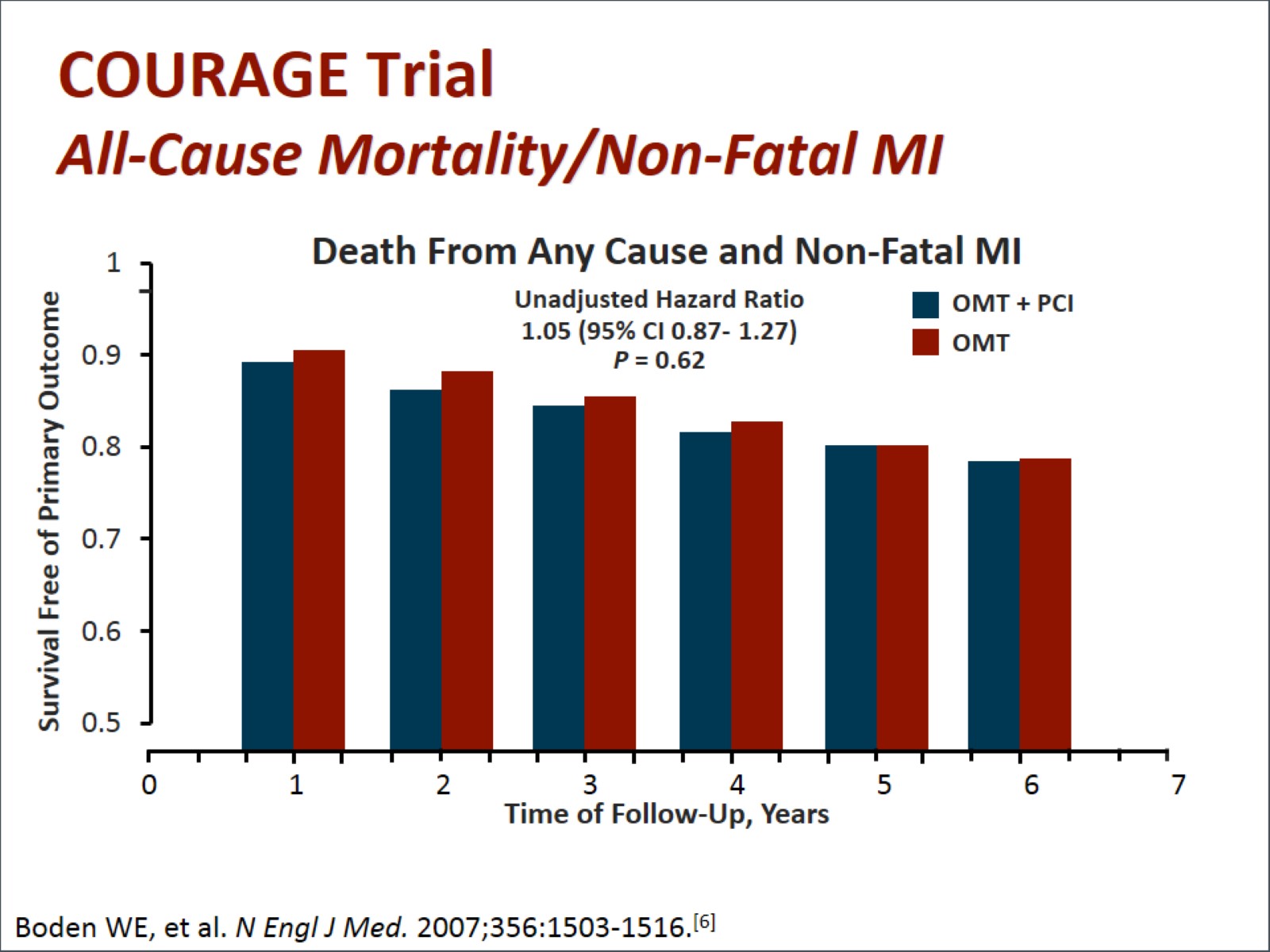 COURAGE TrialAll-Cause Mortality/Non-Fatal MI
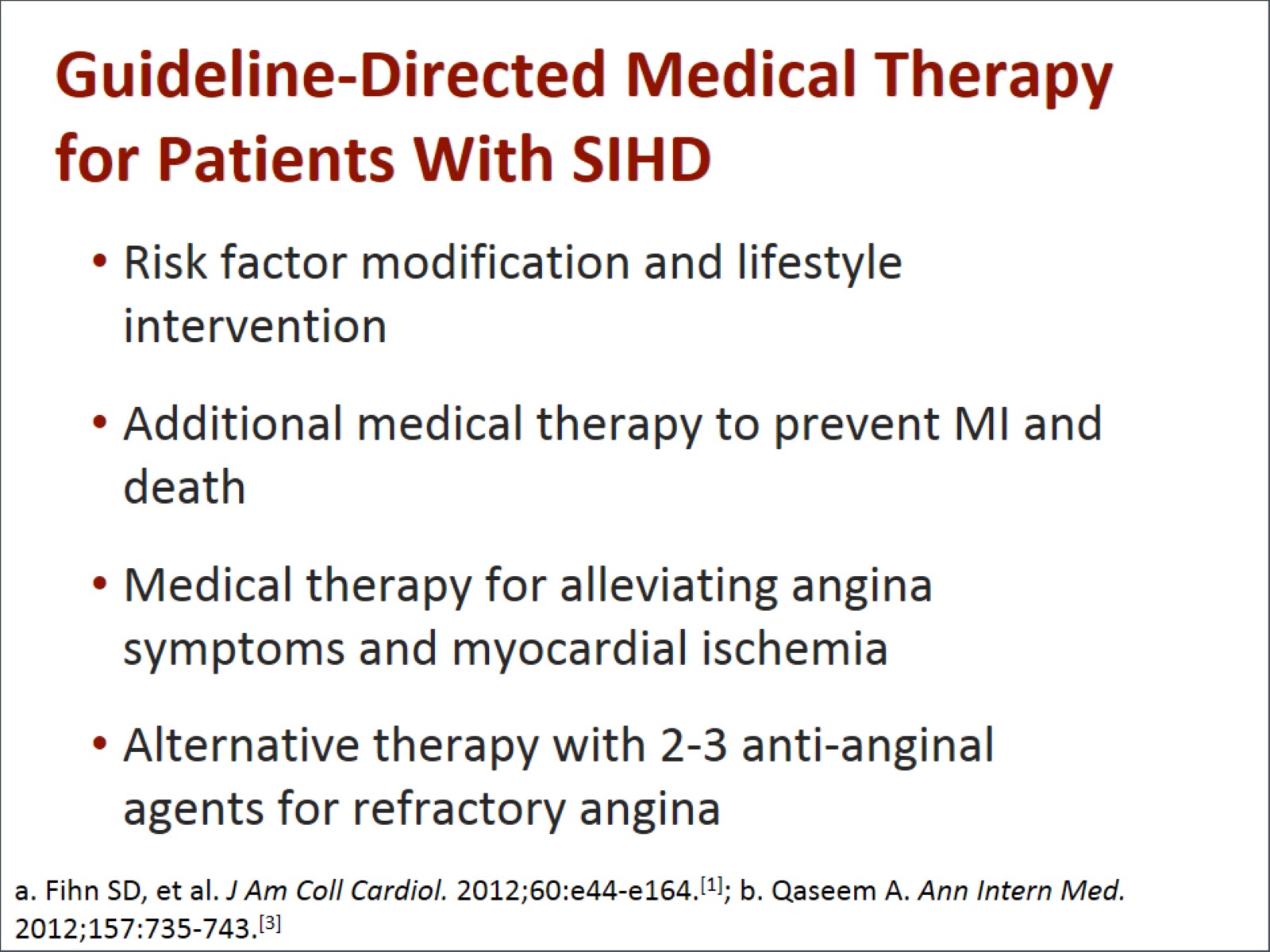 Guideline-Directed Medical Therapyfor Patients With SIHD
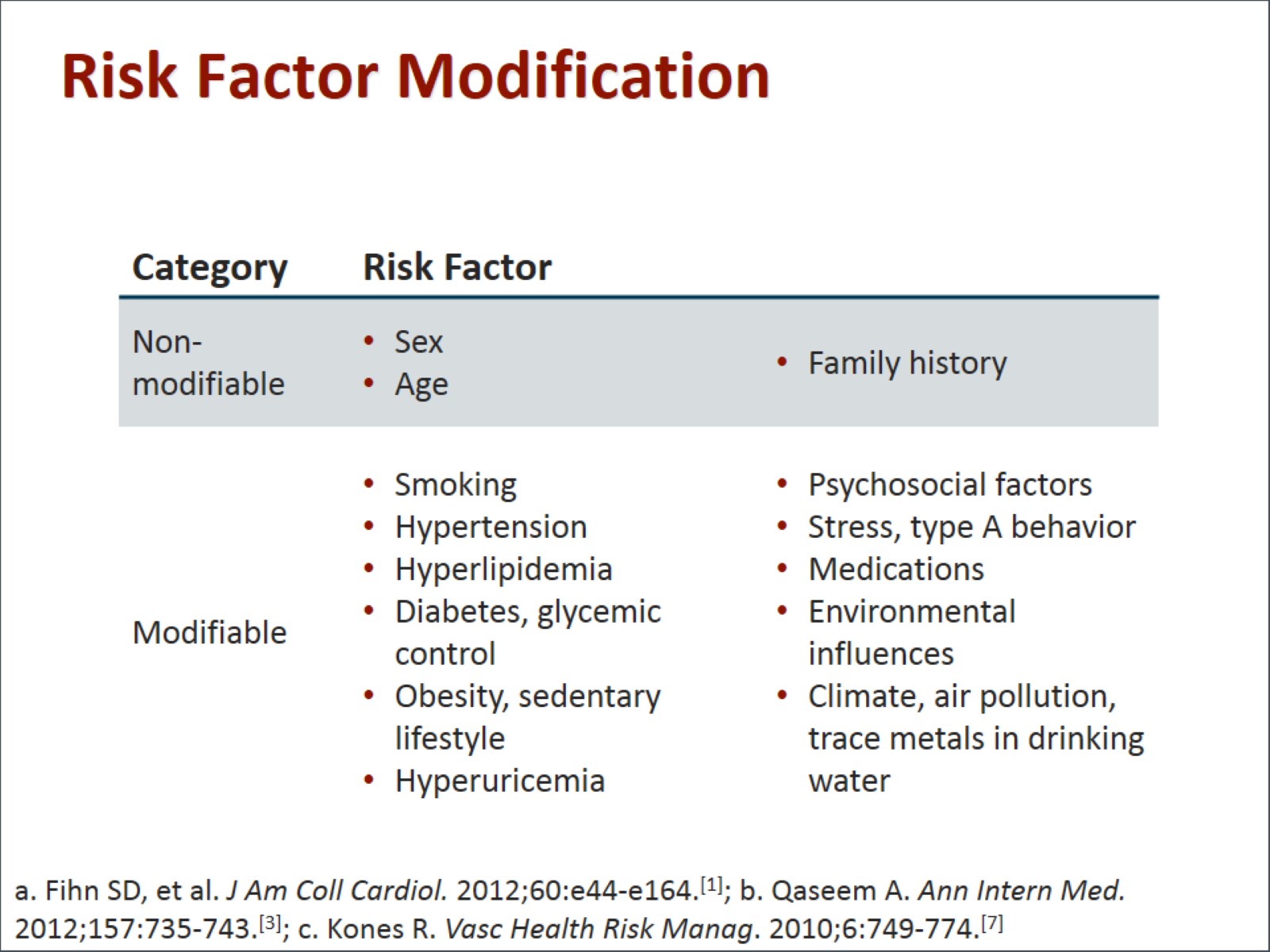 Risk Factor Modification
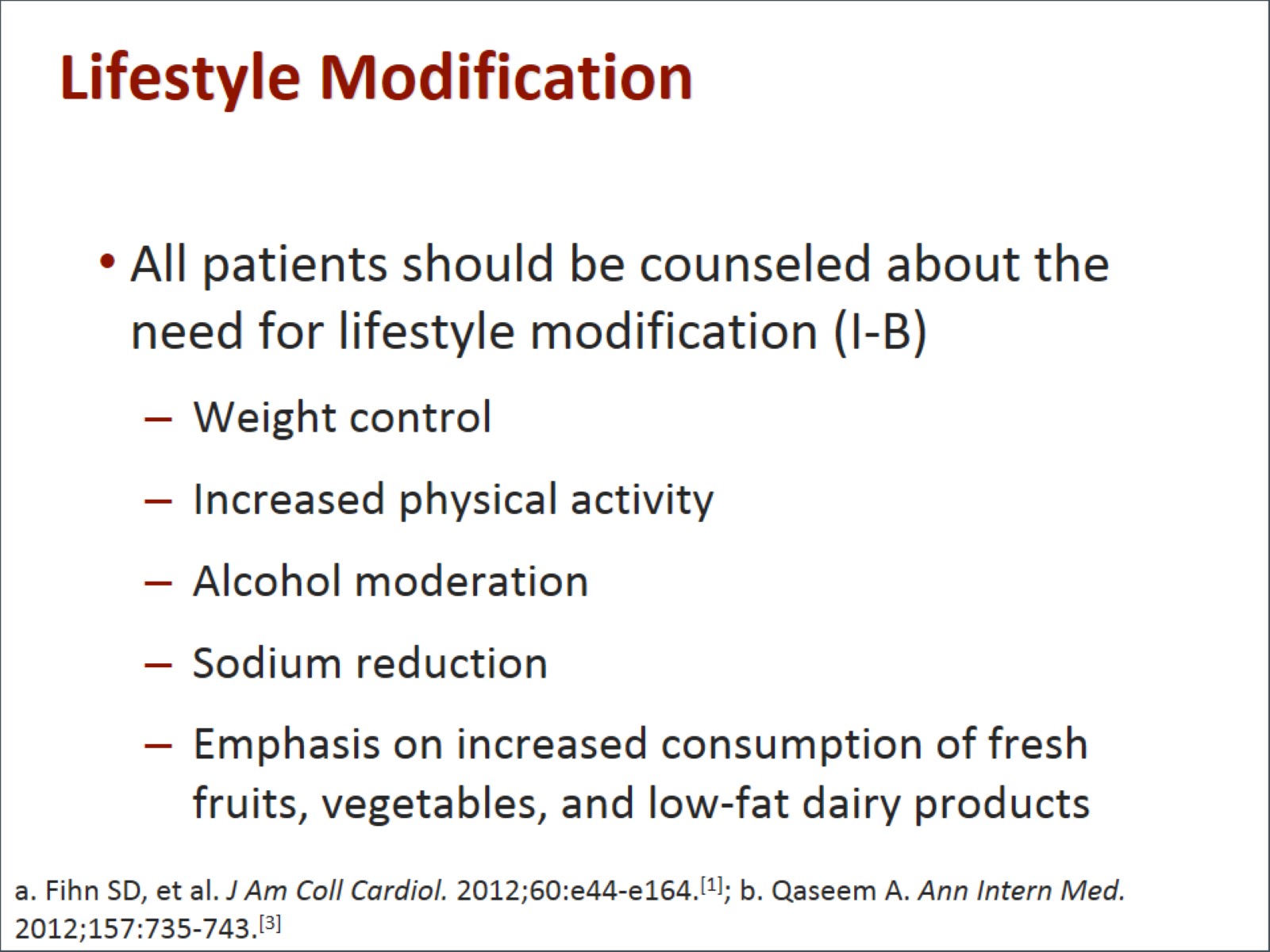 Lifestyle Modification
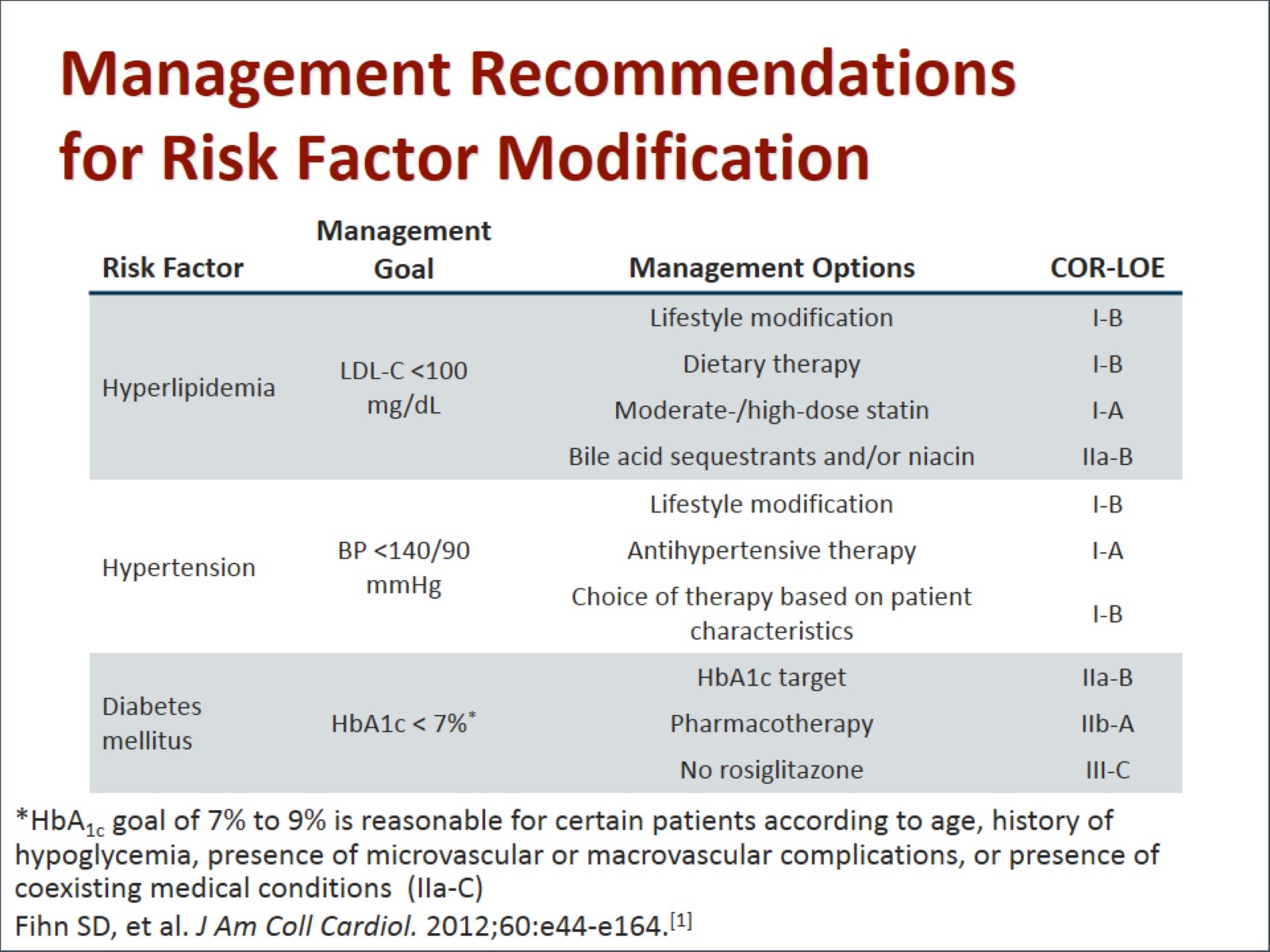 Management Recommendations for Risk Factor Modification
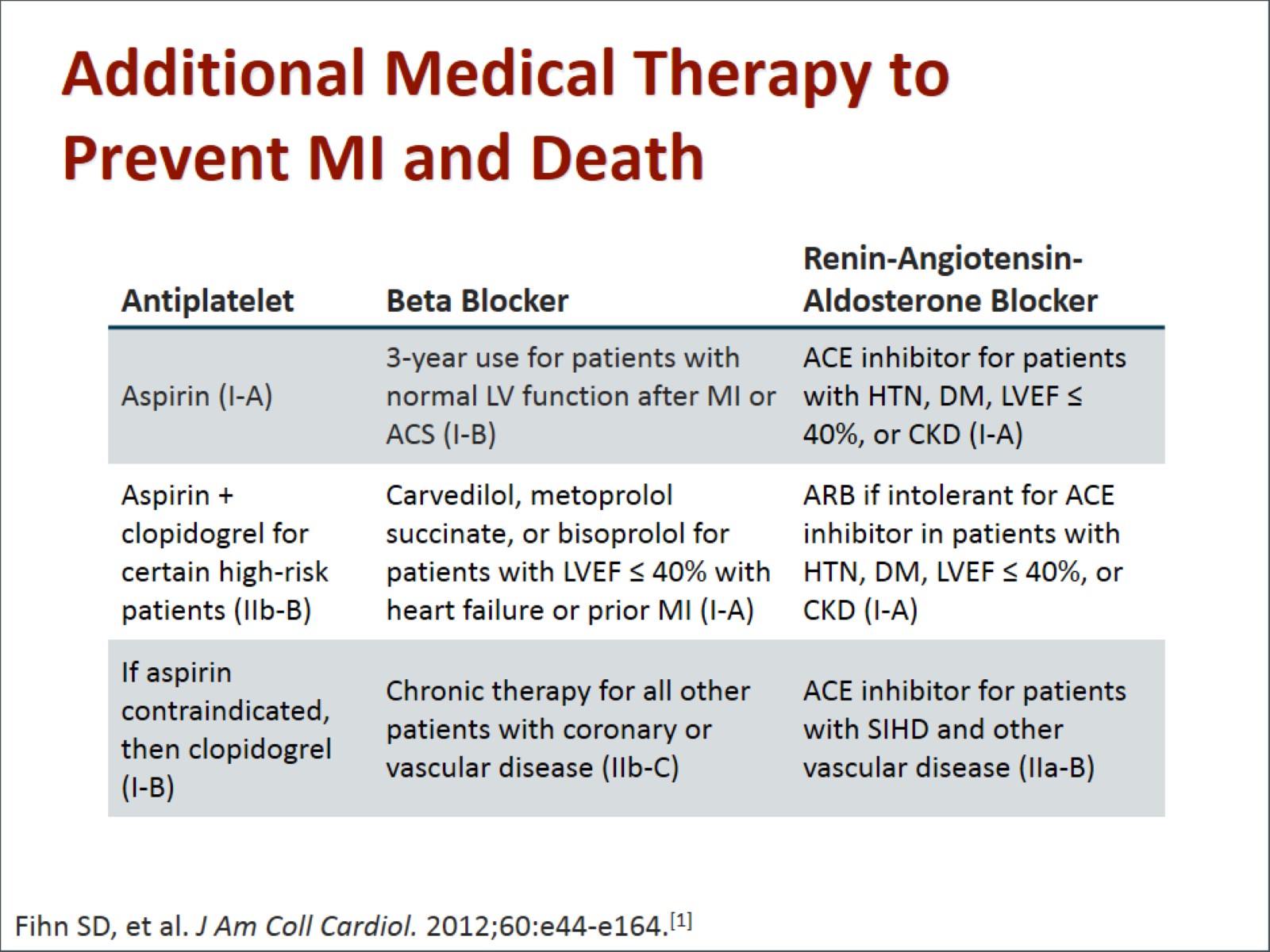 Additional Medical Therapy toPrevent MI and Death
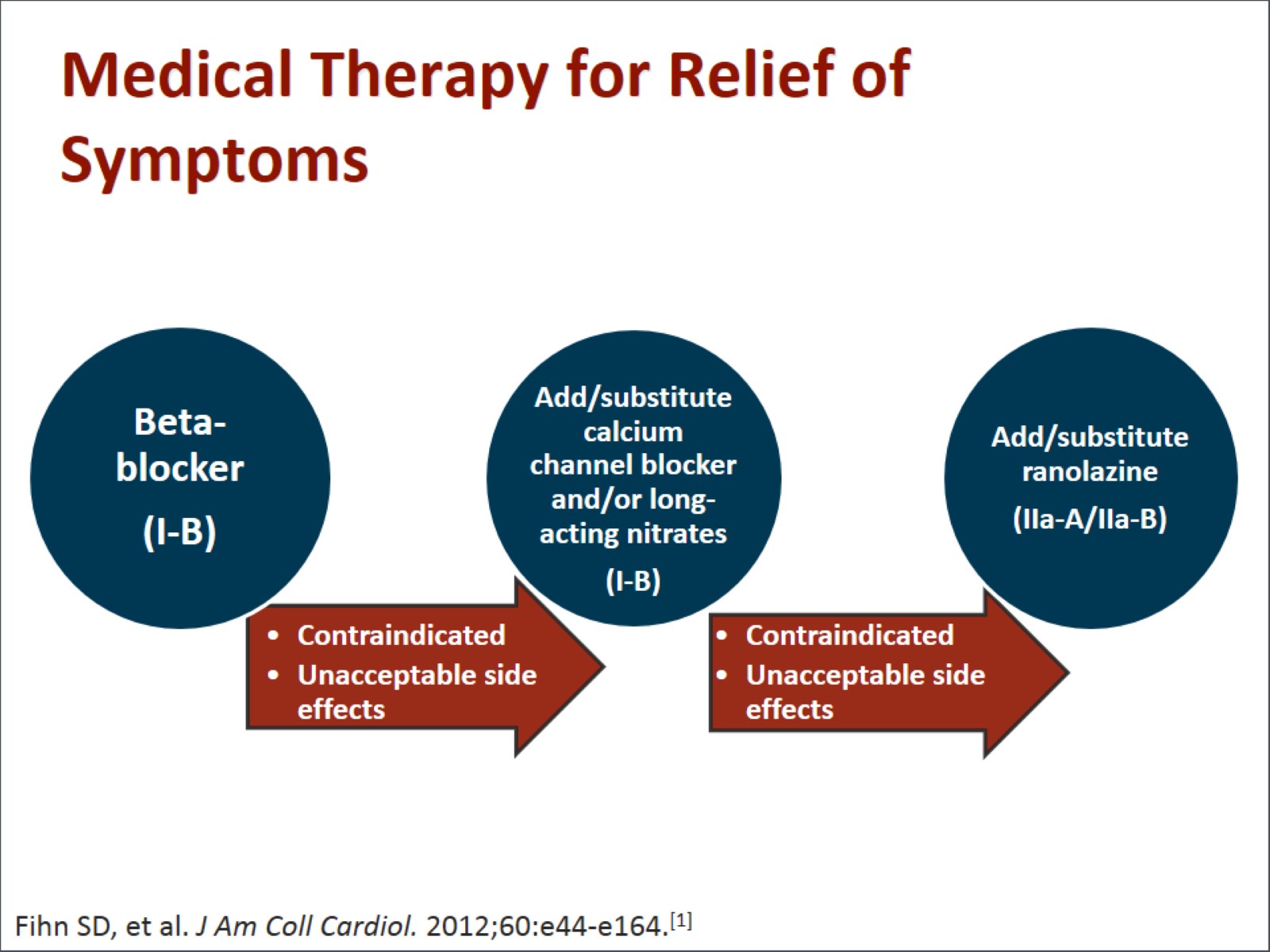 Medical Therapy for Relief of Symptoms
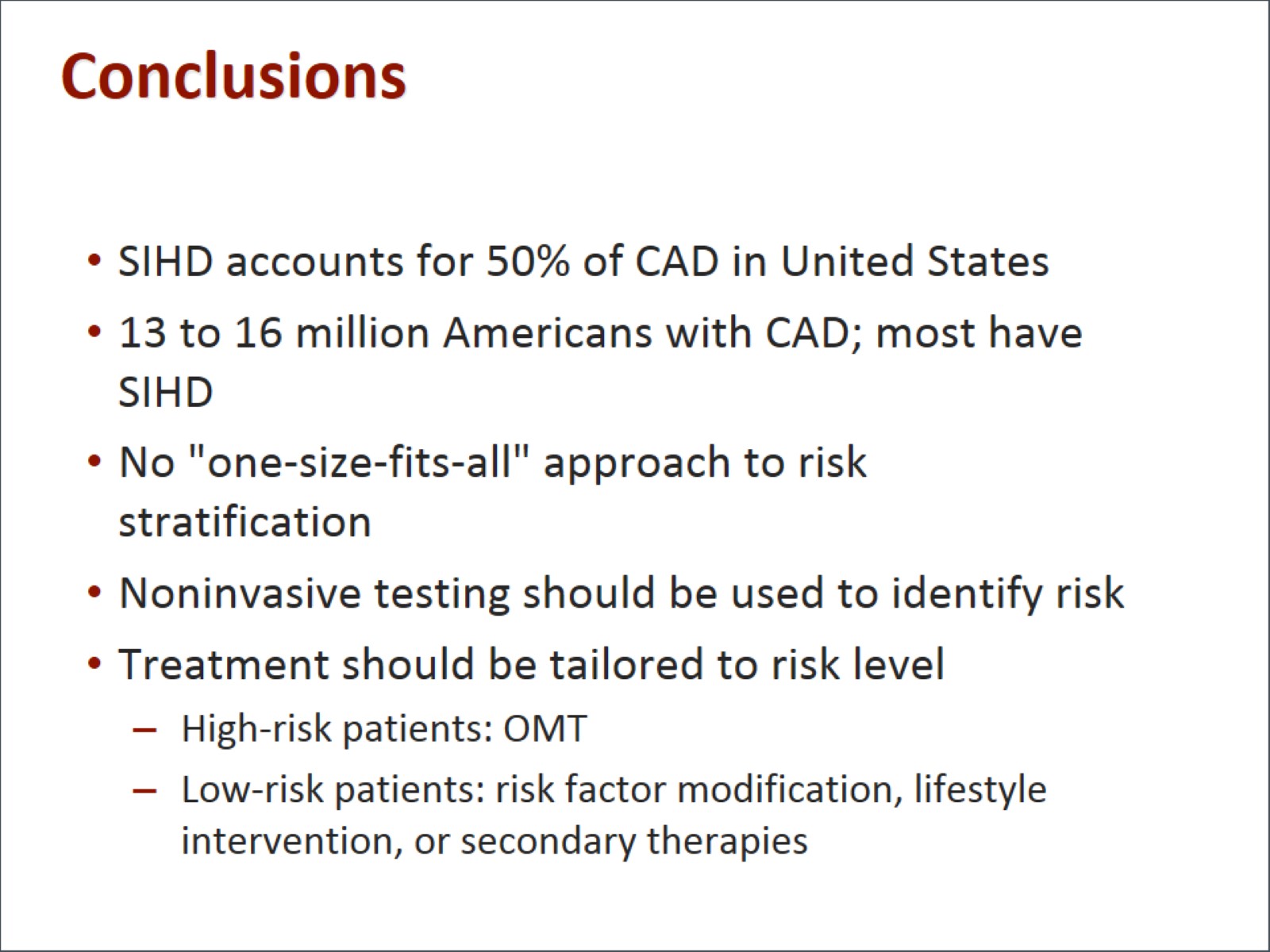 Conclusions
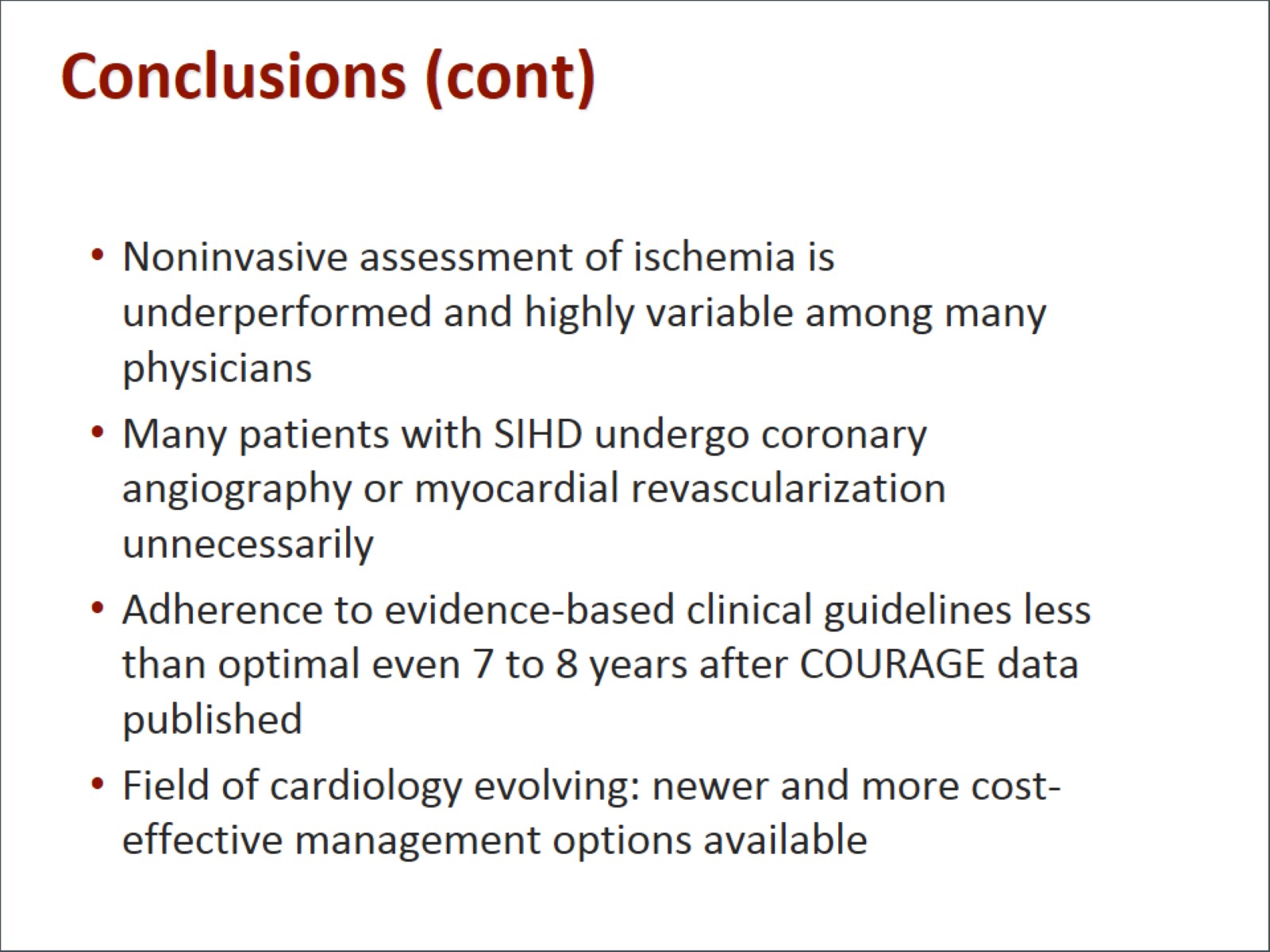 Conclusions (cont)
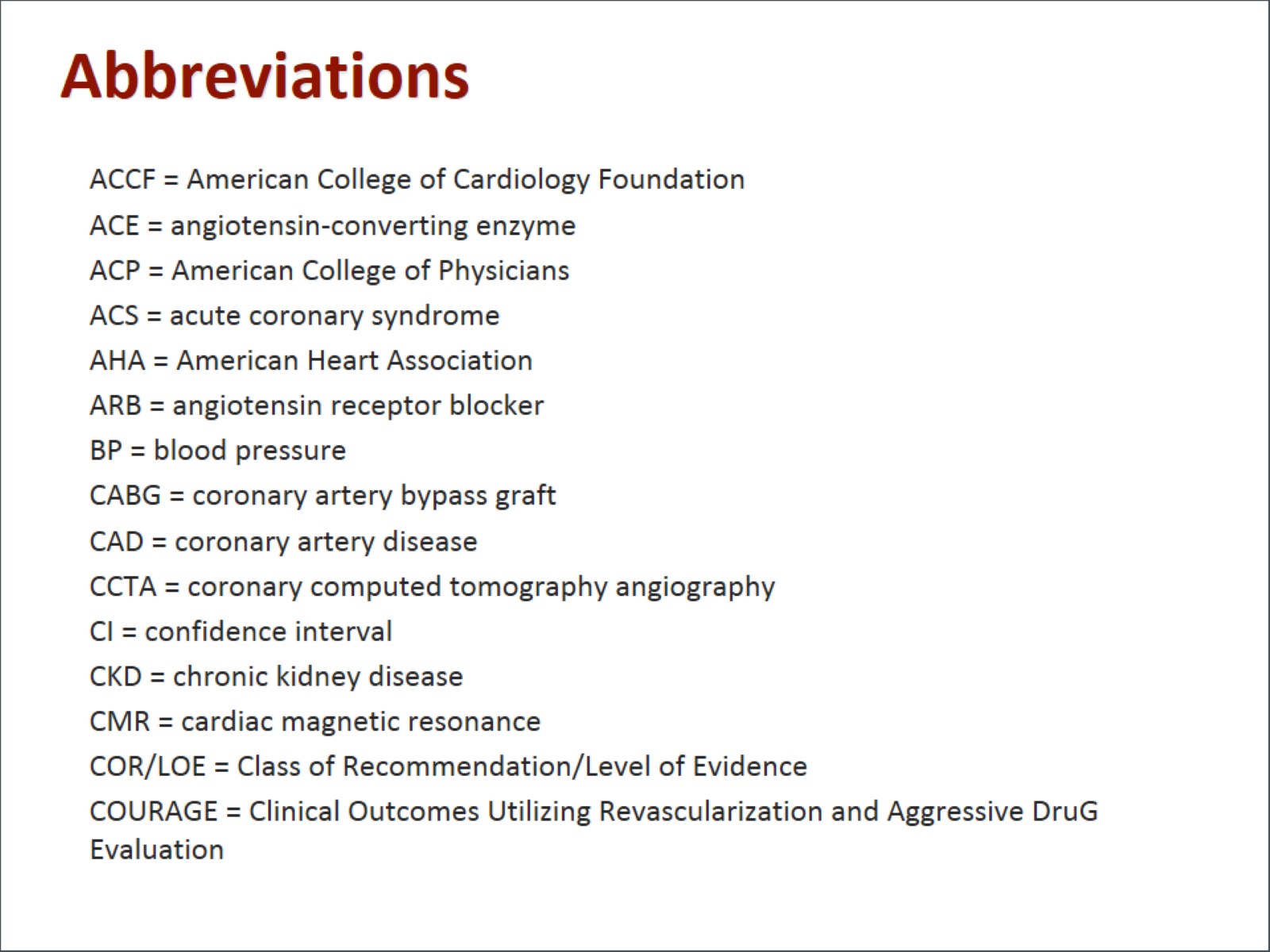 Abbreviations
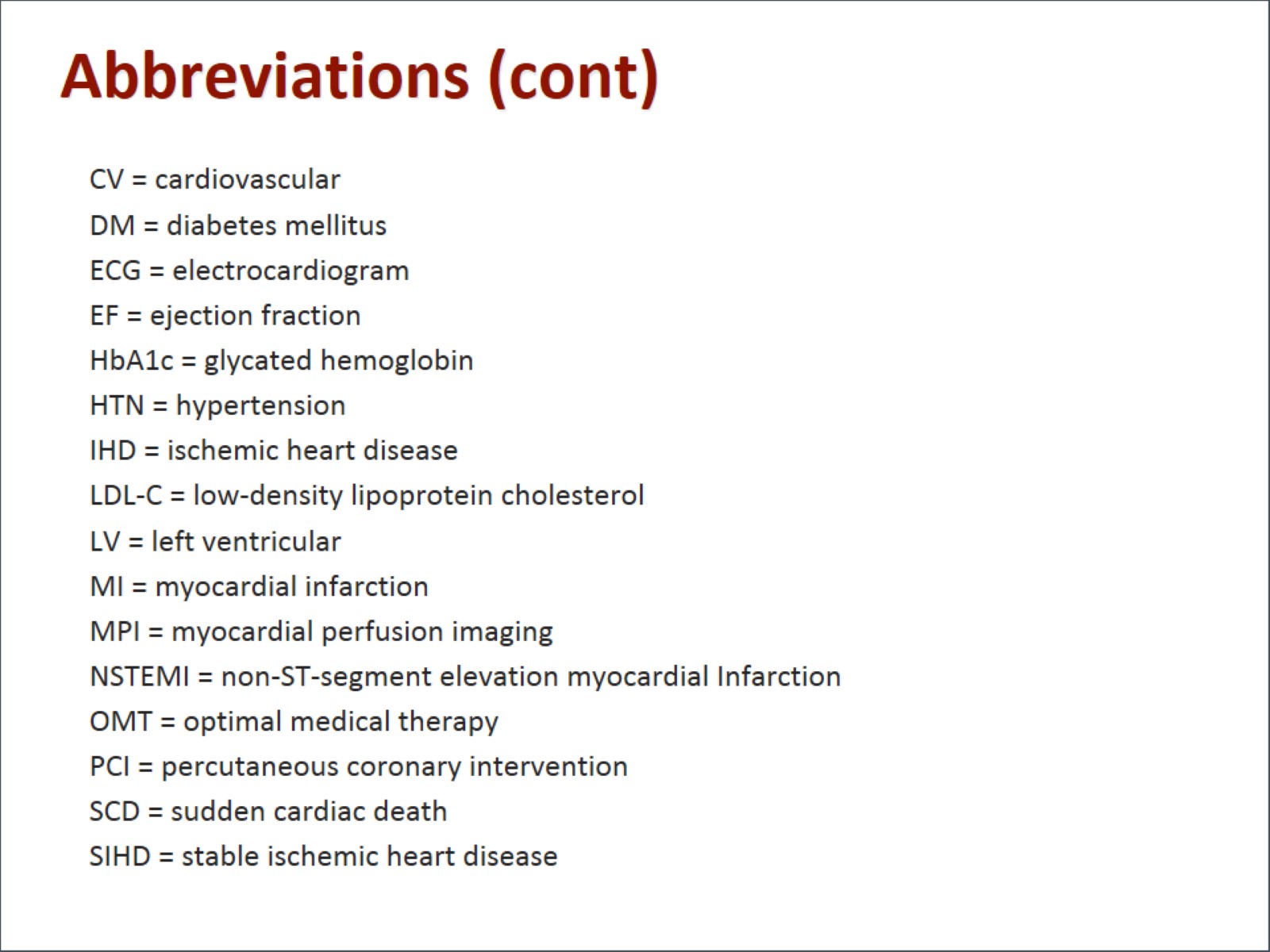 Abbreviations (cont)
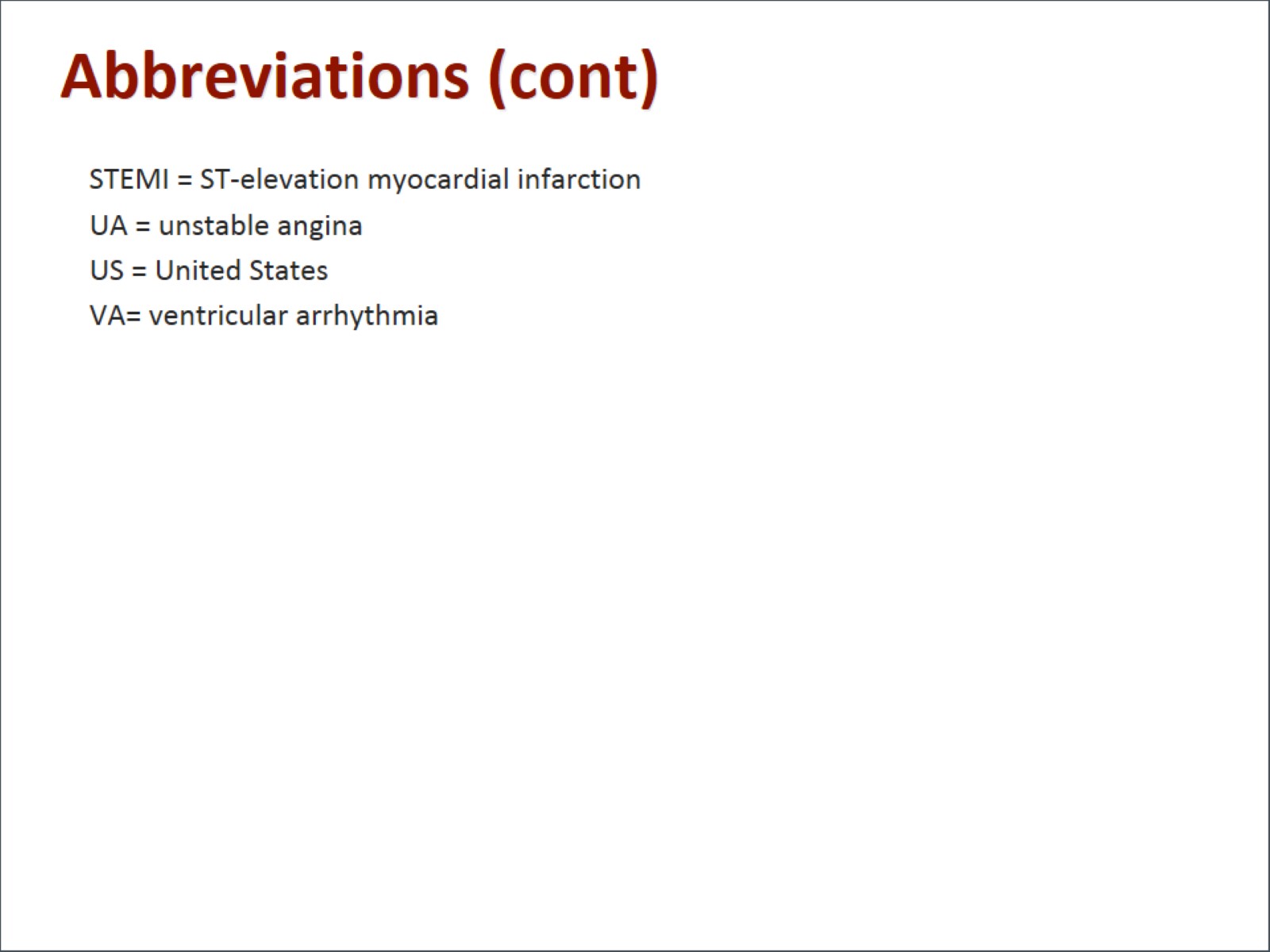 Abbreviations (cont)
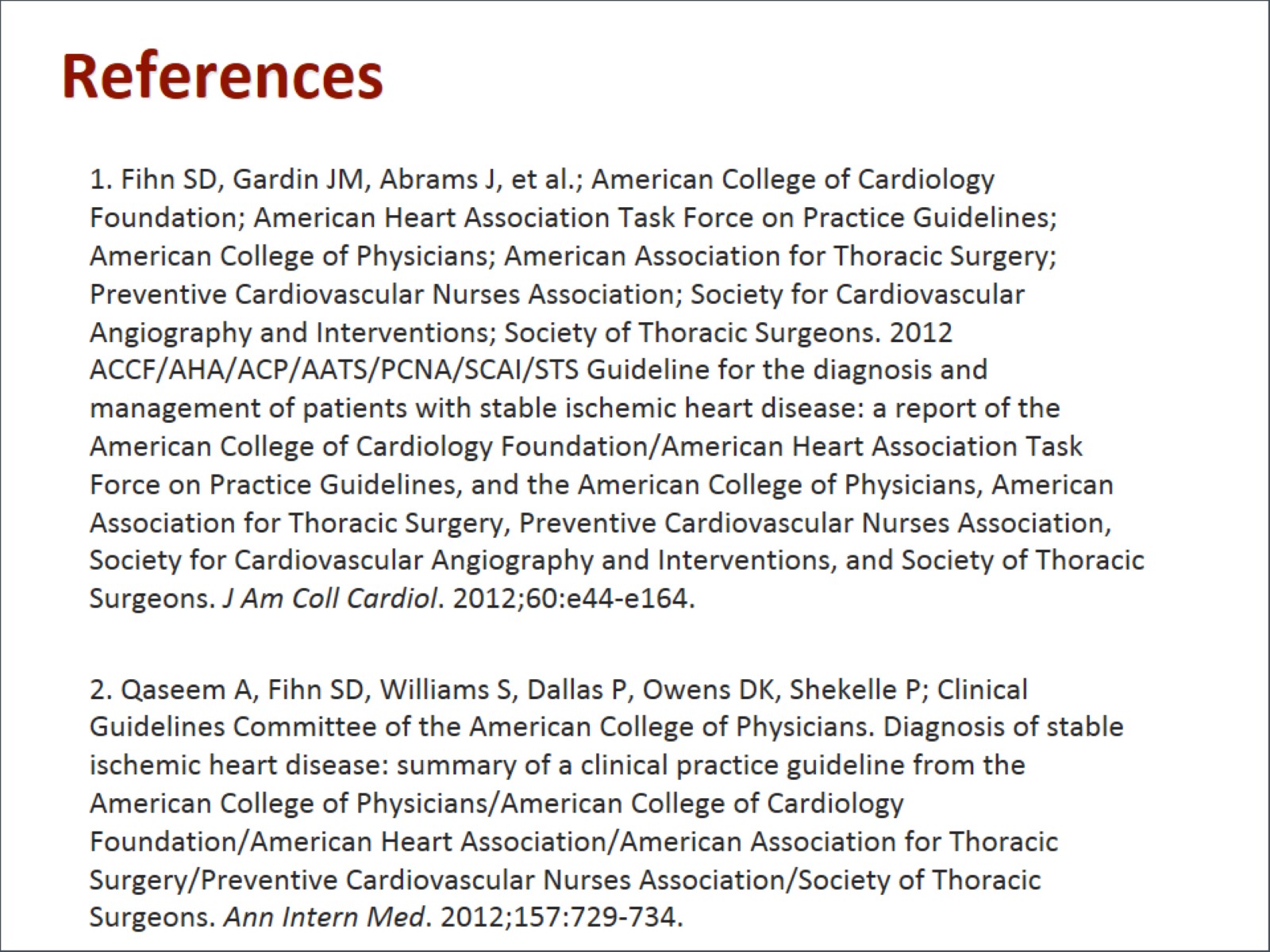 References
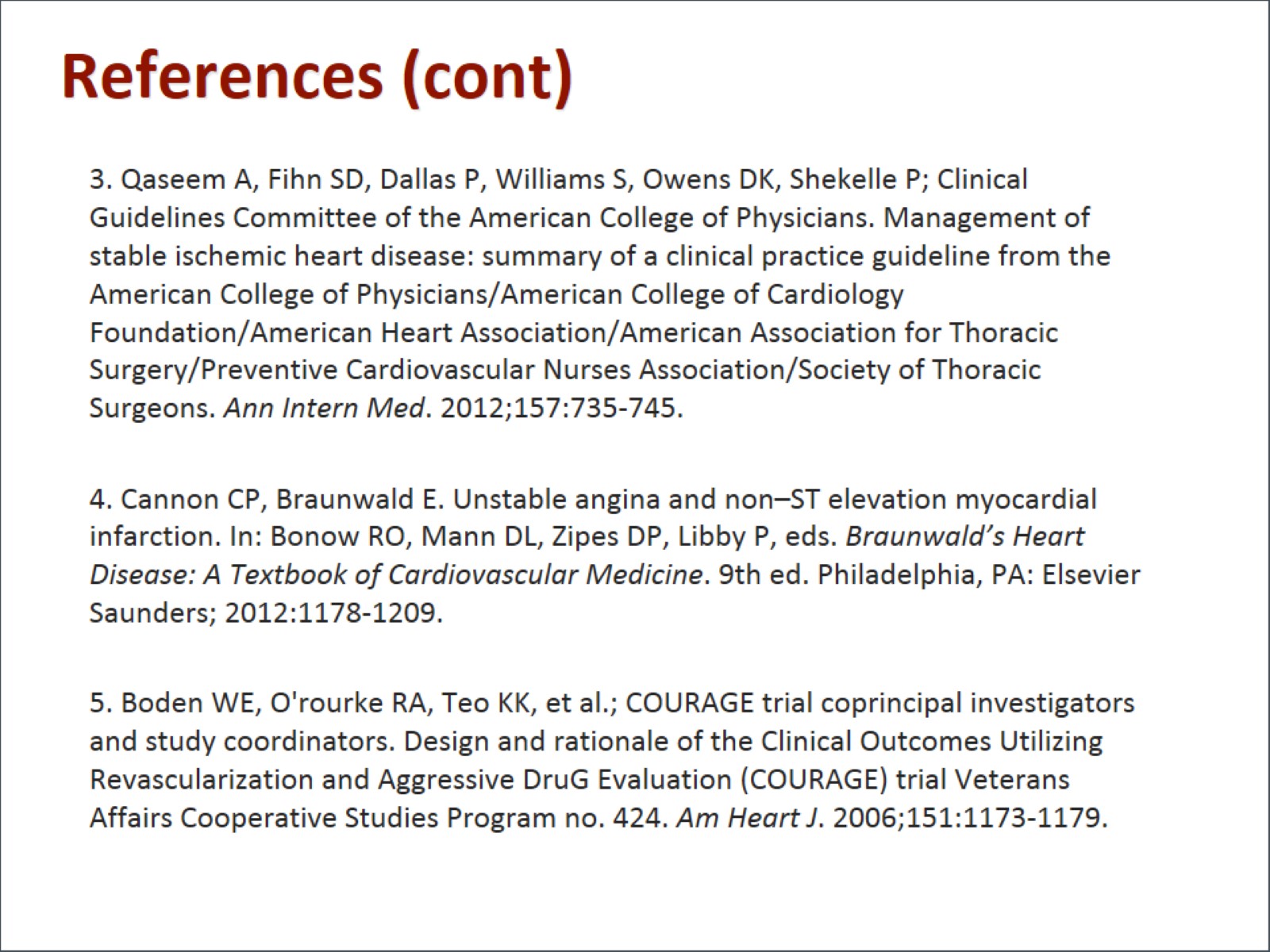 References (cont)
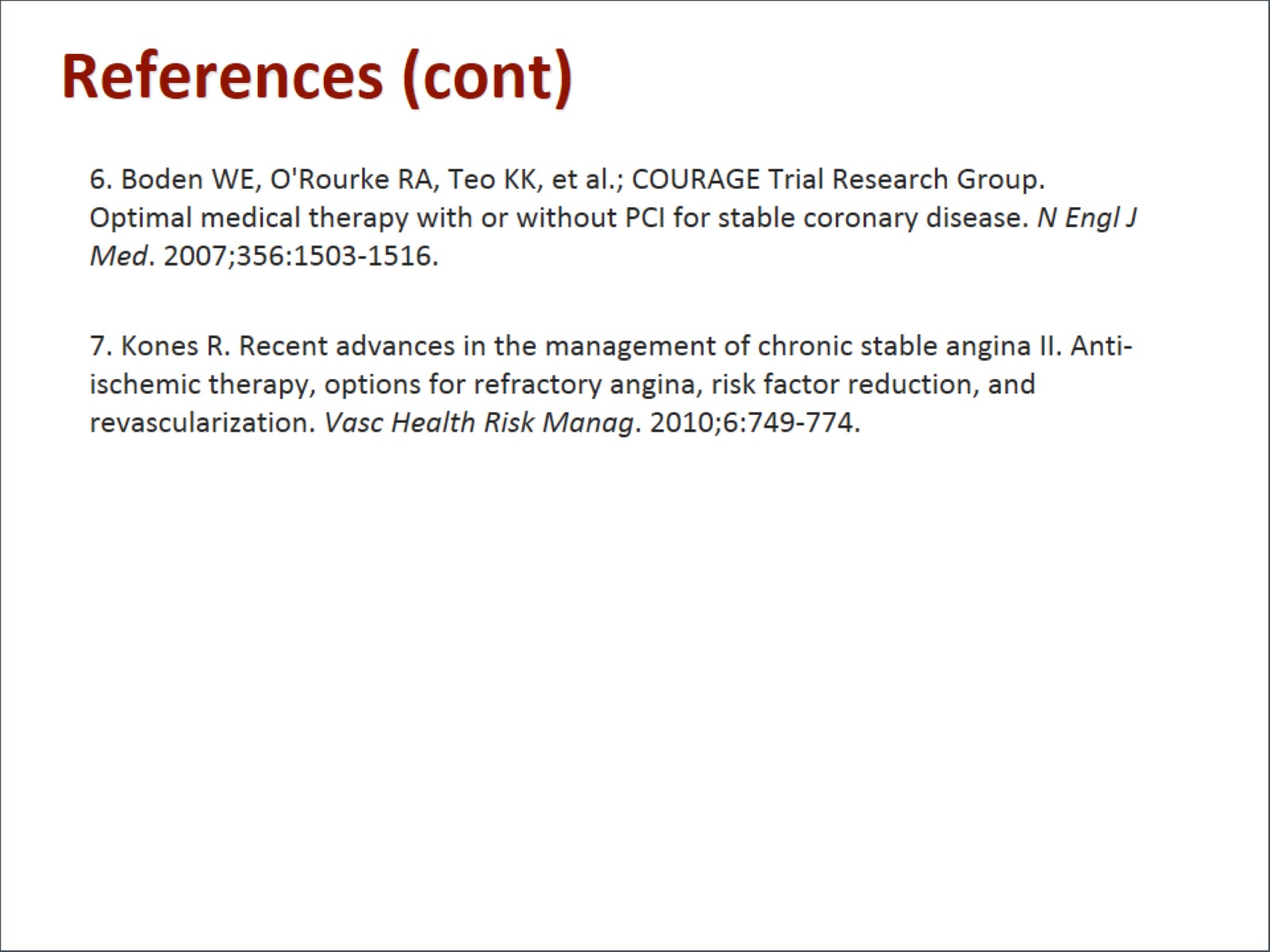 References (cont)